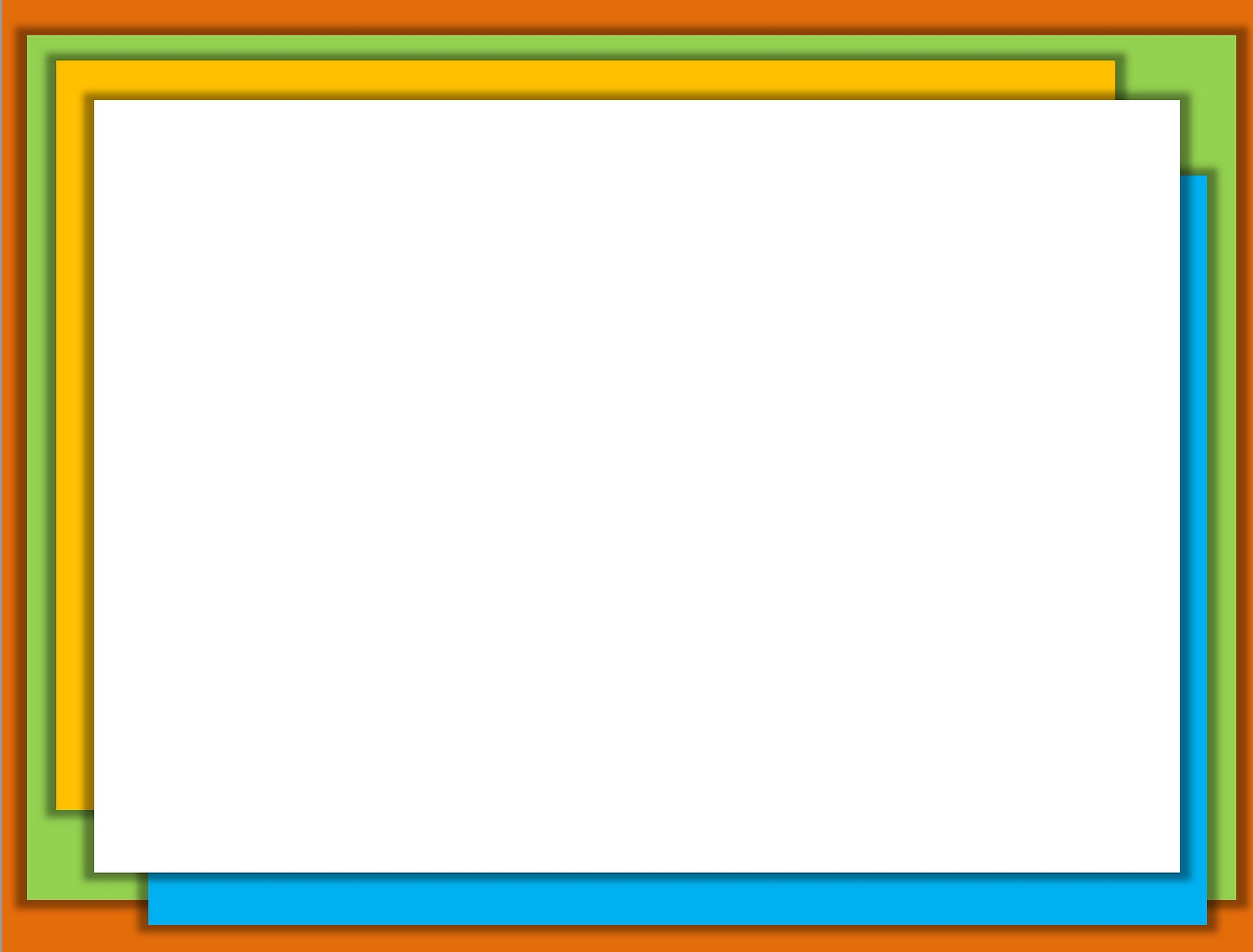 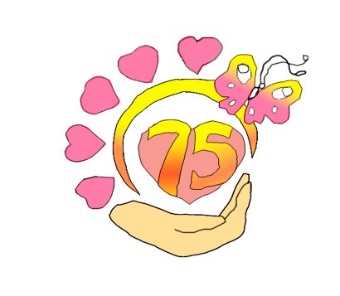 МДОУ «Детский сад № 75»

Мастер-класс:
«Информационно-коммуникативные 
технологии в работе 
учителя- логопеда с детьми с ограниченными возможностями здоровья»


Старший воспитатель: Колесова Елена Николаевна
Учитель-логопед: Челина Елена Николаевна
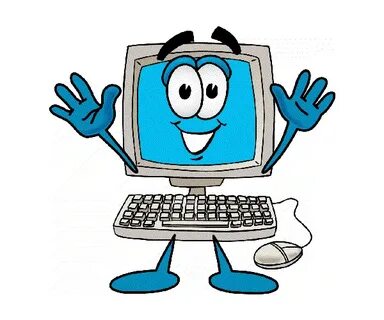 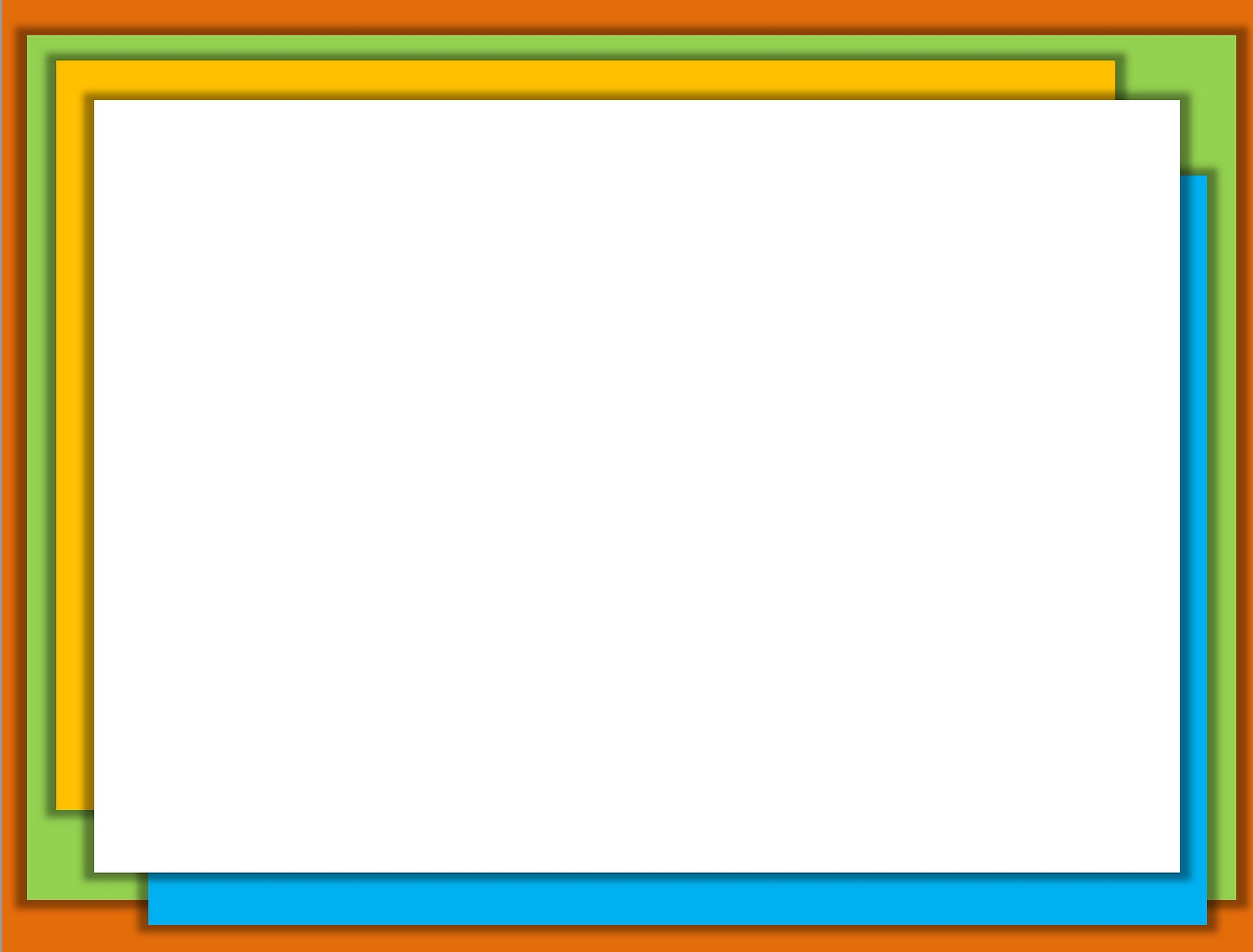 Информационные и коммуникативные технологии в образовании
ИКТ – это информационные и коммуникатвные технологии, в состав которых входят различные цифровые технологии, с помощью которых можно создать, сохранить, распространить, передать определенную информацию или оказать услуги.  К ним относятся:  Интернет ,   компьютерное оборудование.  сотовая связь , спутниковые технологии  электронная почта, мультимедийные  средства ,программное обеспечение и пр.
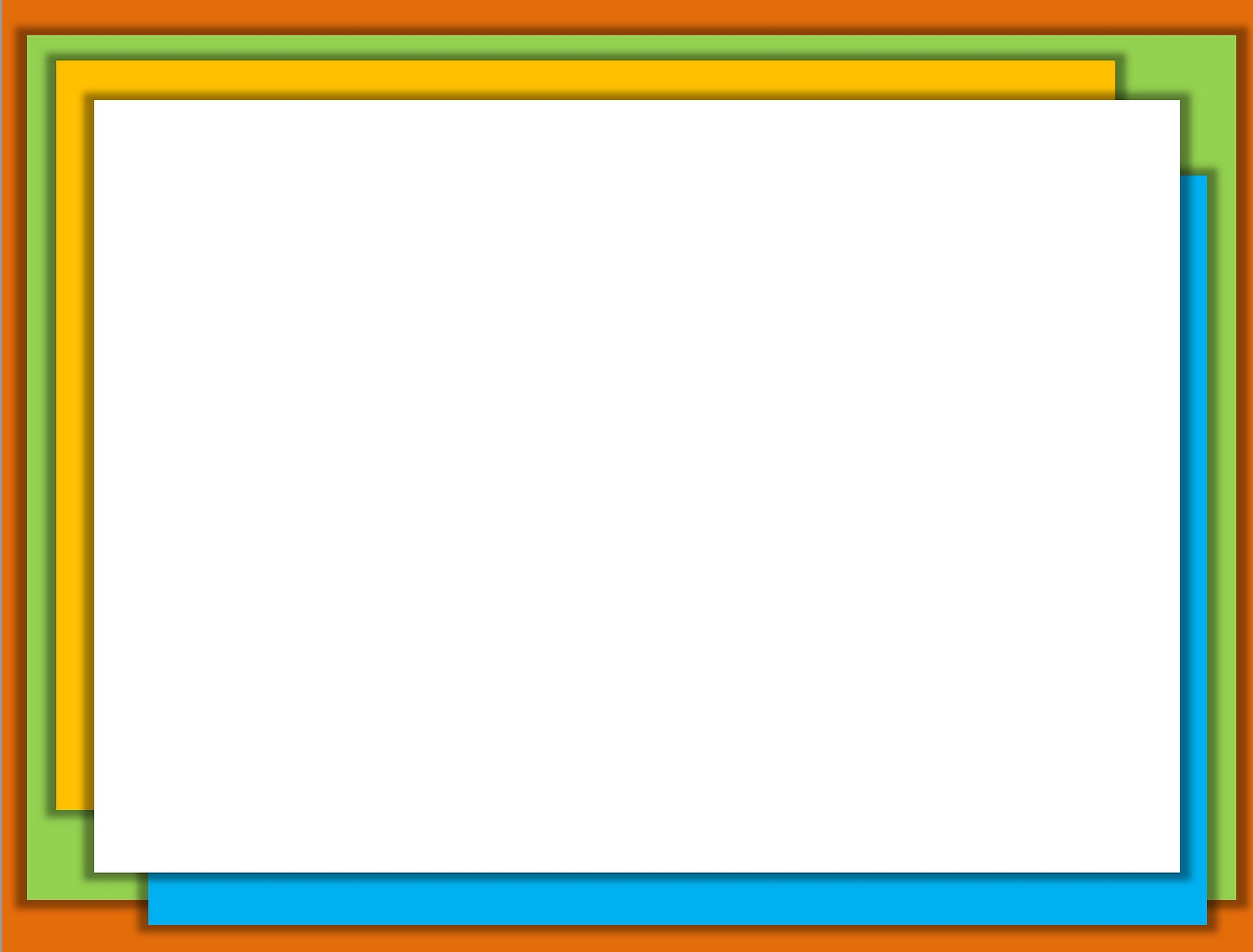 Актуальность
      Актуальность использования информационных технологий в современном  дошкольном образовании диктуется стремительным развитием информационного общества, широким распространением технологий мультимедиа, электронных информационных ресурсов, сетевых технологий в качестве средства обучения и воспитания.
Цель 
Обеспечить  качество воспитательно-образовательного процесса на основе  изучения и внедрения информационных  технологий.
Задачи:
-  Повышение мотивации детей к обучению и, как следствие этого, исправлению существующих речевых нарушений.
-  Активизация познавательной деятельности детей.
-  Осуществление индивидуального подхода к каждому ребенку.
-  Формирование и развитие навыков учебной деятельности: развитие самоконтроля, активности, мелкой моторики рук, а также развитие и координация психических процессов.
-  Обеспечение психологического комфорта на занятиях.
Формирование и развитие звукопроизношения, фонематического
 анализа и синтеза, просодики, лексико-грамматического строя
 и связной речи.
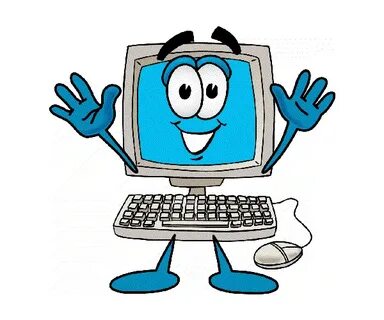 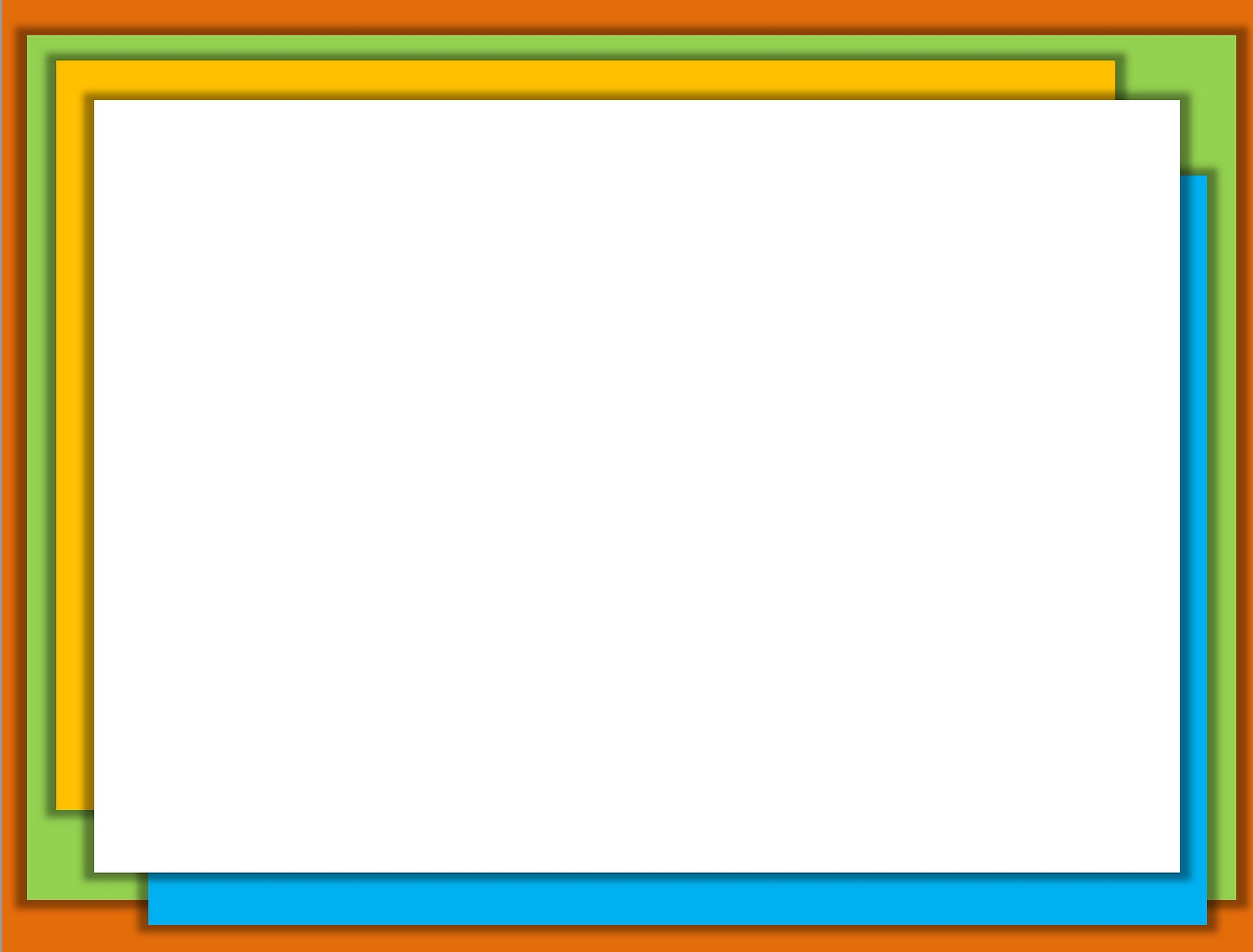 Нормативно-правовое обоснование
 1.Федеральный закон "Об образовании в Российской Федерации" от 29 декабря 2012 г. N 273-ФЗ

2.Концепция социального экономического развития 2020, Приложение к письму от 8.05.08 №03-946:

3. Информационное письмо Минобразования РФ от 25 мая 2001 г. №753/23-16 «Об информатизации дошкольного образования в России»

4. «Федеральный государственный образовательный стандарт дошкольного образования» от 17 октября 2013 г. 1155

5. Профессиональный стандарт «Педагог (педагогическая деятельность в дошкольном, начальном общем, основном общем, среднем общем образовании) (воспитатель, учитель)» от 18 октября 2013 года. 

6. "Санитарно эпидемиологические требования к устройству, содержанию и организации режима работы дошкольных образовательных организаций«
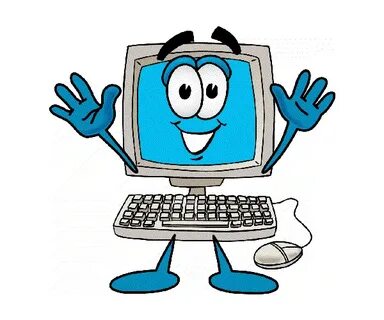 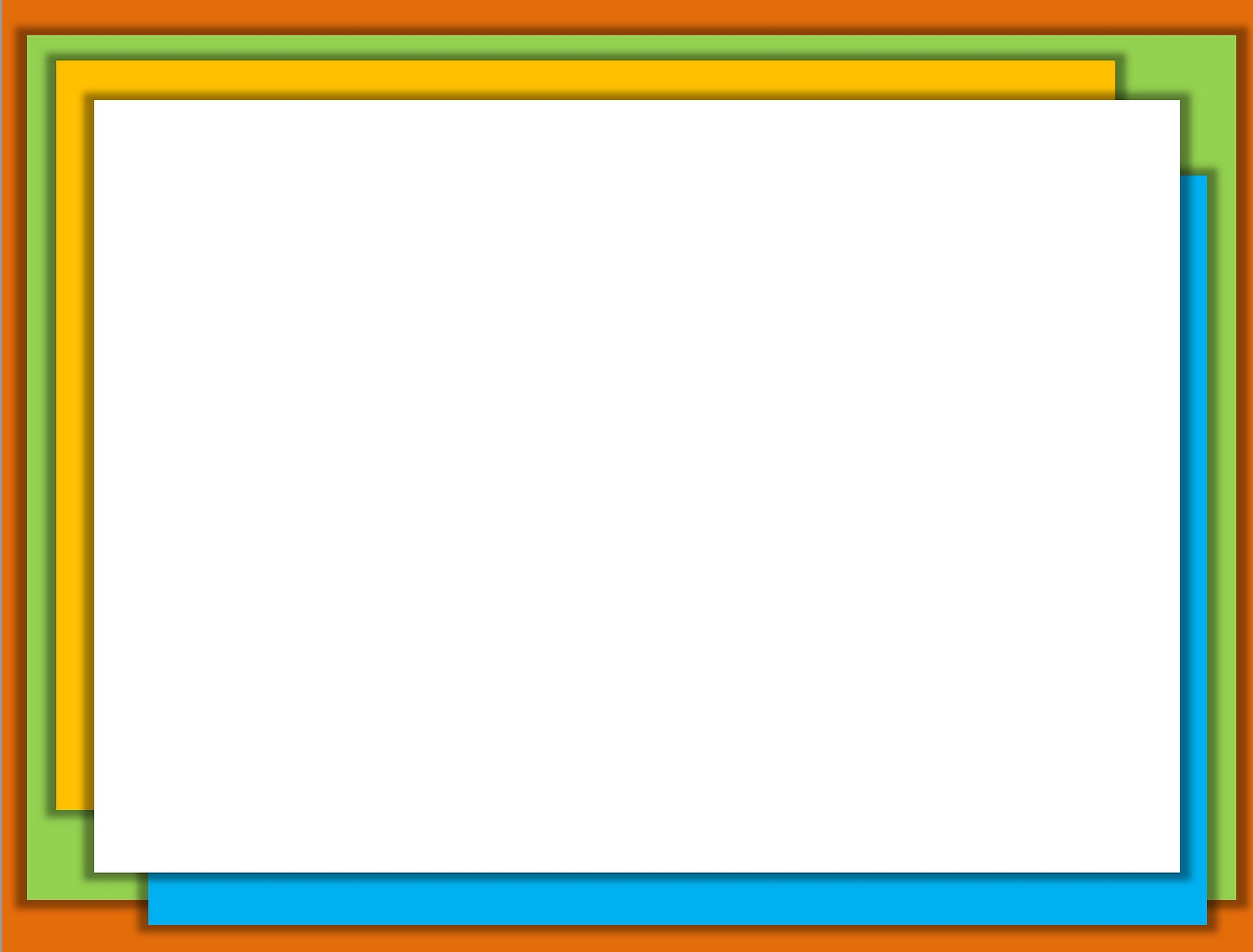 Требования  при использовании ИКТ для сбережения здоровья воспитанников
Занятия с использованием компьютеров для детей 5 - 7 лет следует проводить не более одного в течение дня и не чаще трех раз в неделю в дни наиболее высокой работоспособности: во вторник, в среду и в четверг. (п.12.21.Сан.Пин.) 
Детям пяти - семилетнего возраста можно "общаться" с компьютером не более 10-15 минут в день.
Для детей, имеющих хроническую патологию, часто болеющих (более 4 раз в год), после перенесенных заболеваний в течение 2 недель продолжительность занятий с компьютером должна быть сокращена:  для детей 5 лет - до 7 минут, для детей 6 лет - до 10 мин. 
Монитор должен стоять по центру, перед глазами ребенка;
 Экран видеомонитора должен находиться на уровне глаз или чуть ниже, на расстоянии не ближе 60 см. 
 Для проведения фронтальных занятий используем мультимедийный проектор, расстояние от экрана до стульев на которых сидят дети 2 - 2, 5 метра.
 Ребенок, носящий очки, должен заниматься за компьютером в них. 
 Недопустимо использование одного компьютера для одновременного занятия двух или более детей.
 Размеры компьютерного стола и стула должны соответствовать росту ребенка;
 Ребенок должен иметь твердую опору  под ногами;
 Необходим достаточный  уровень освещенности.
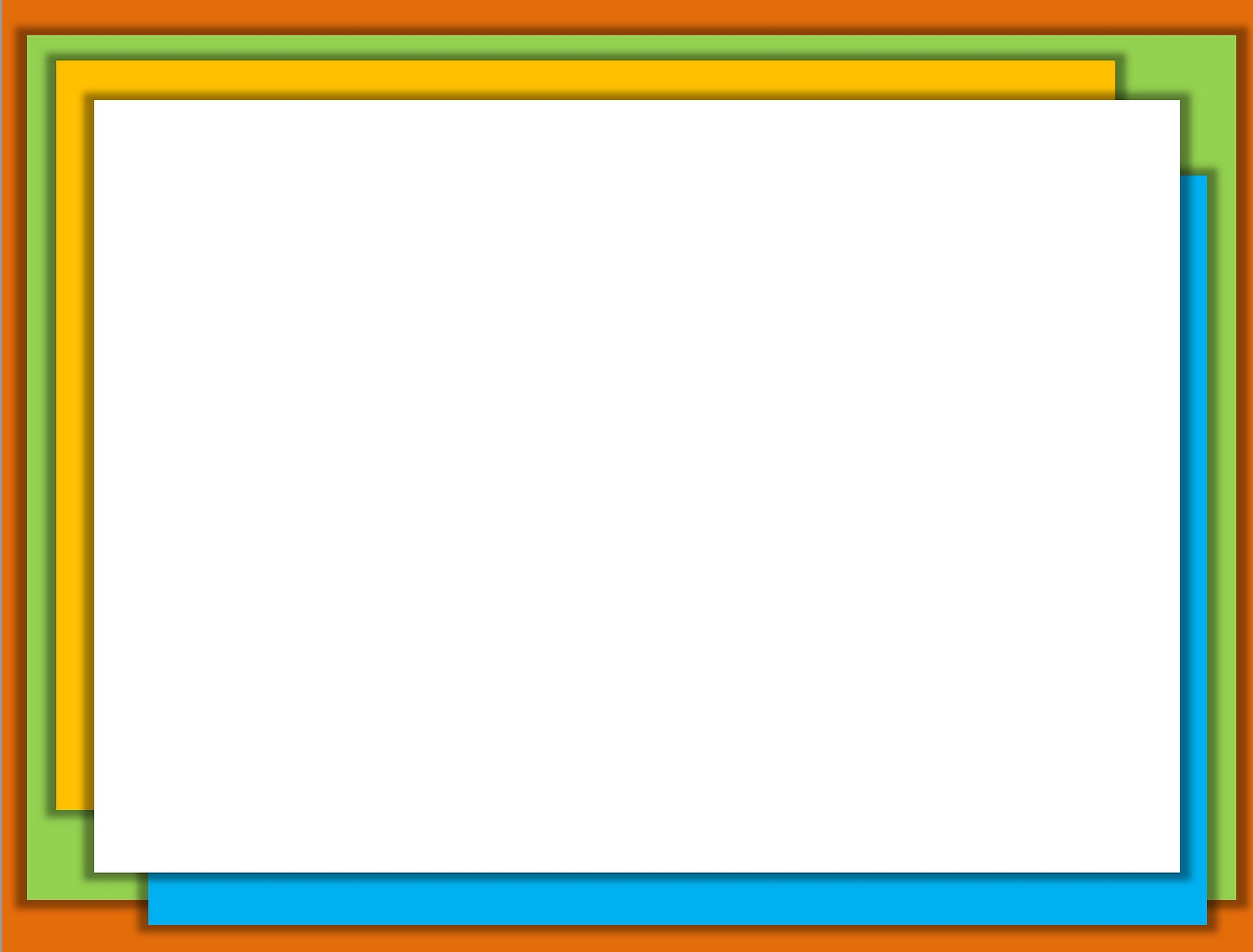 Требования  при использовании ИКТ для сбережения здоровья воспитанников

Во время и после занятия с детьми проводят  гимнастику для глаз. Во  время работы необходимо периодически переводить взгляд ребенка с монитора каждые 1, 5-2 мин. на несколько секунд, так же важна и смена деятельности во время занятия.
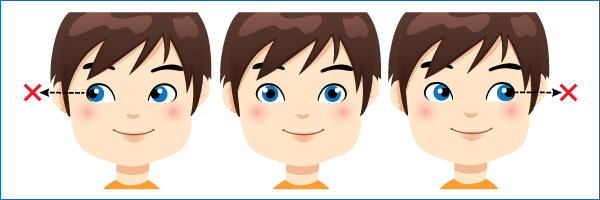 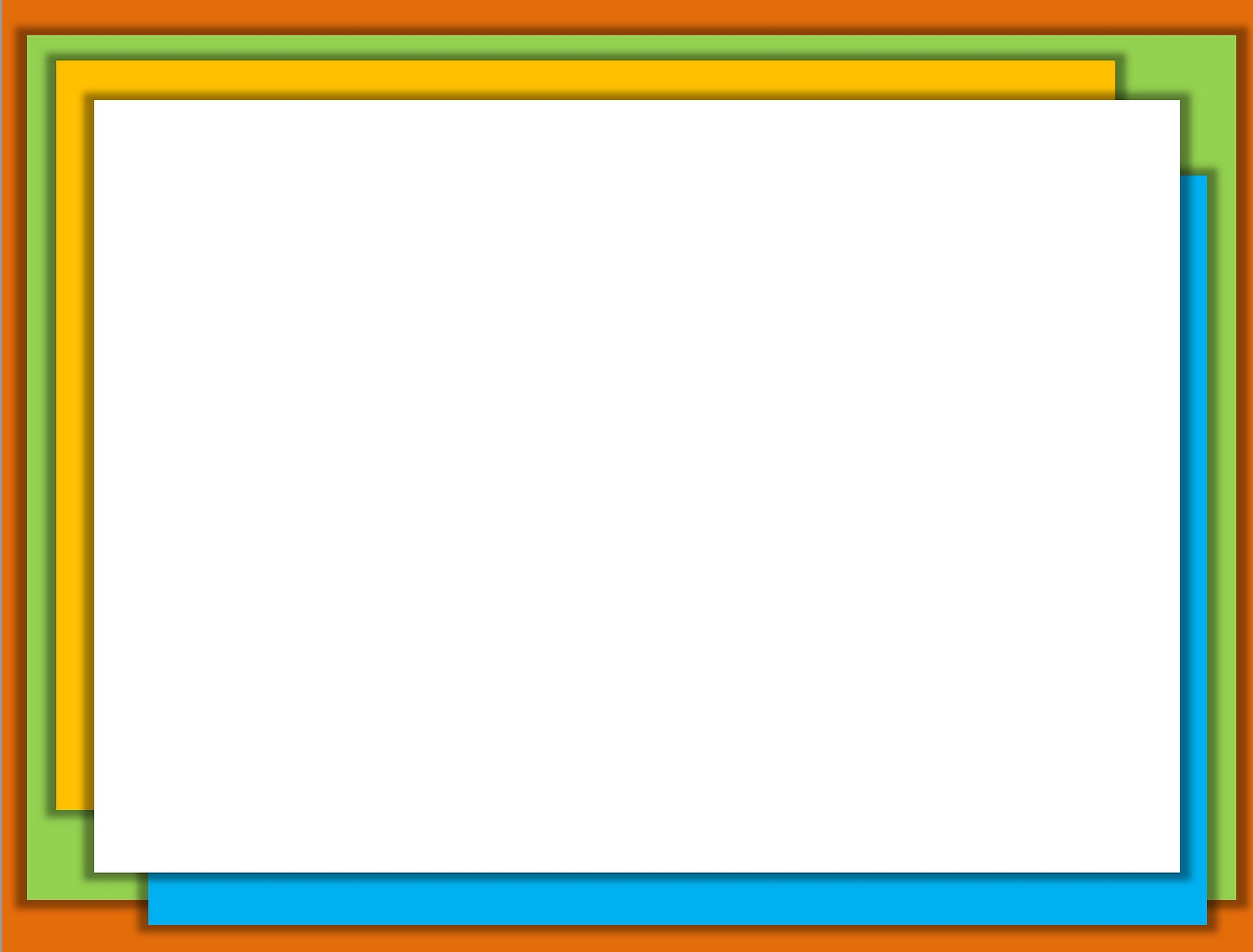 «Применение информационно-коммуникационных технологий (ИКТ) в воспитательно-образовательном процессе ДОУ»
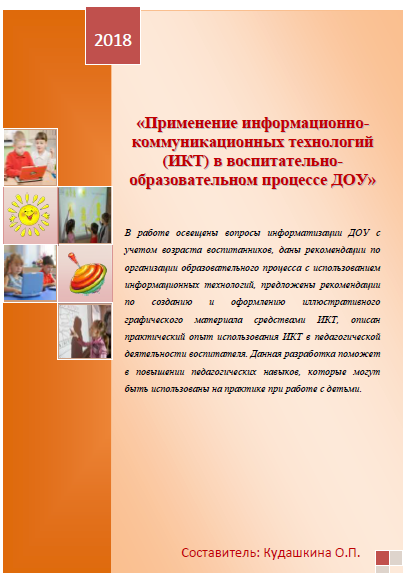 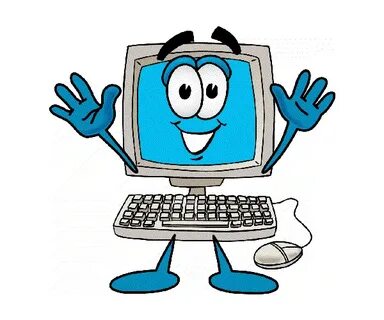 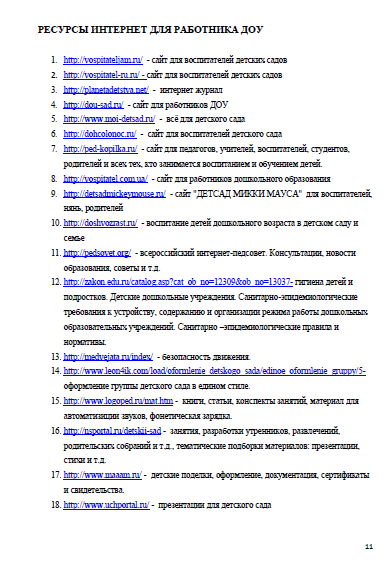 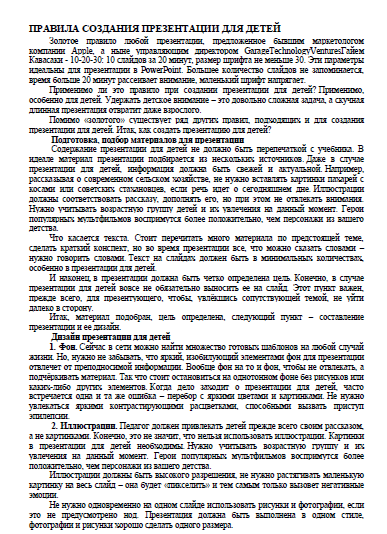 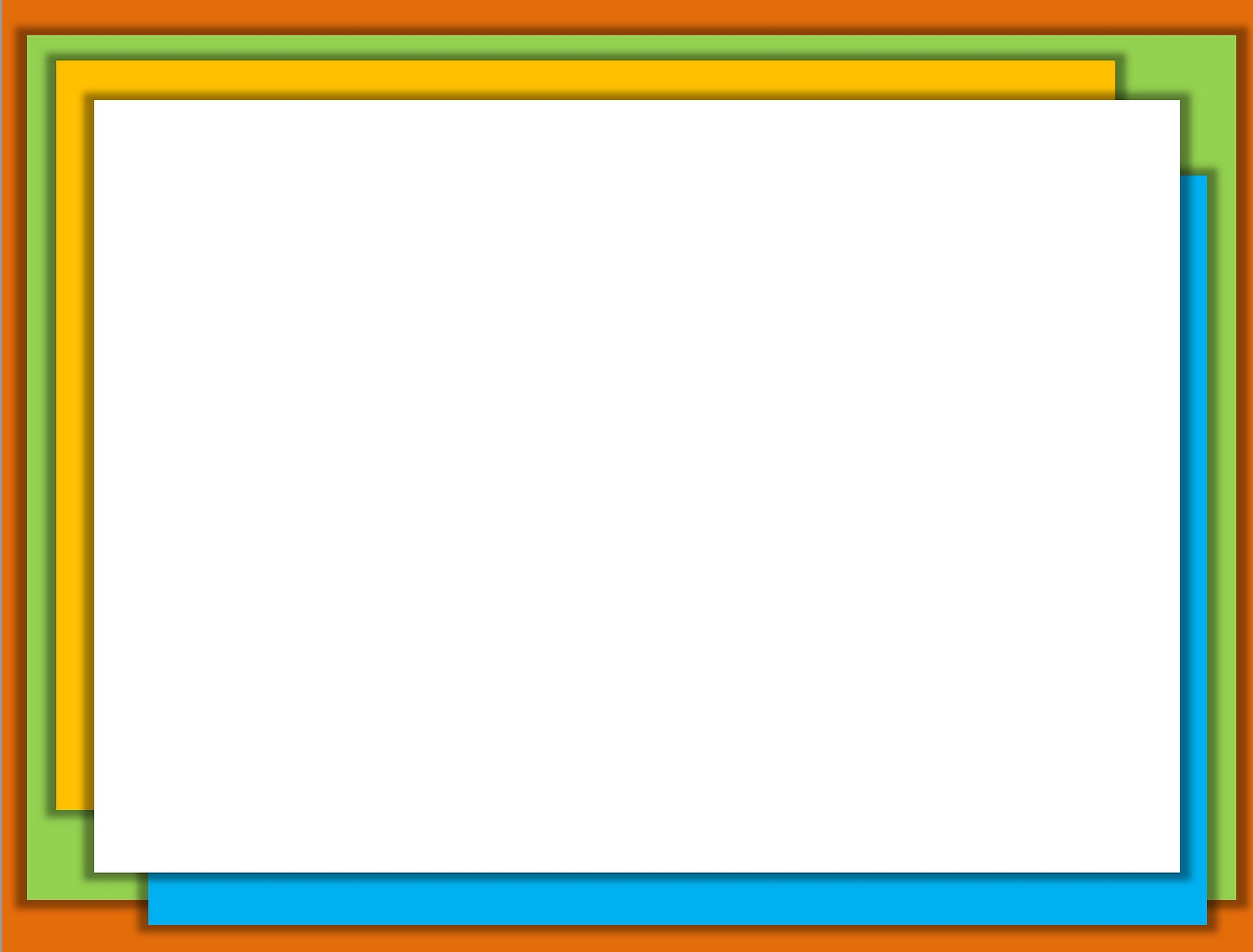 Формы работы учителя-логопеда с использованием ИКТ
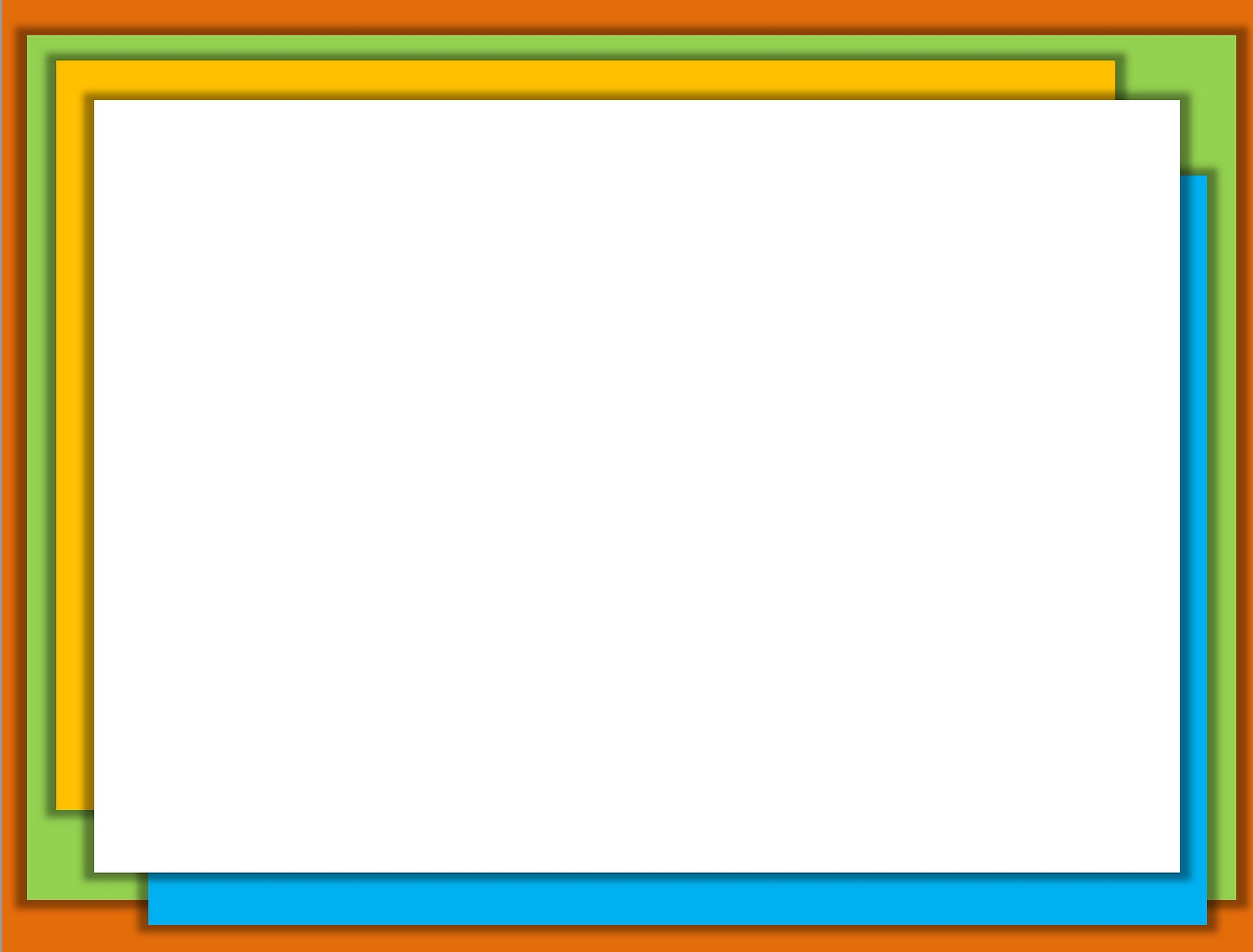 Направления коррекционной работы учителя-логопеда с воспитанниками с ОВЗ 
с использованием ИКТ
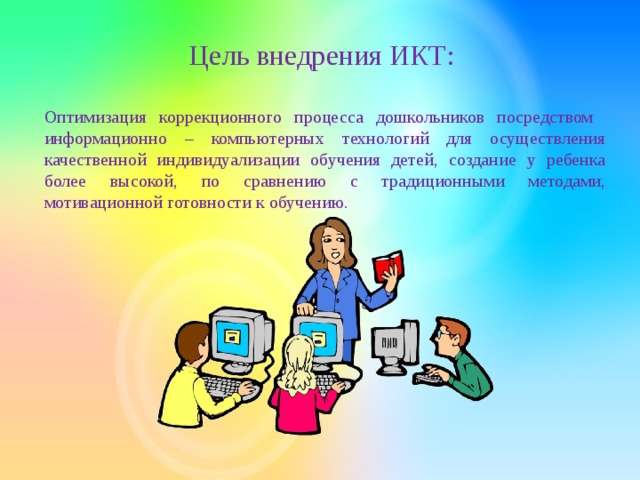 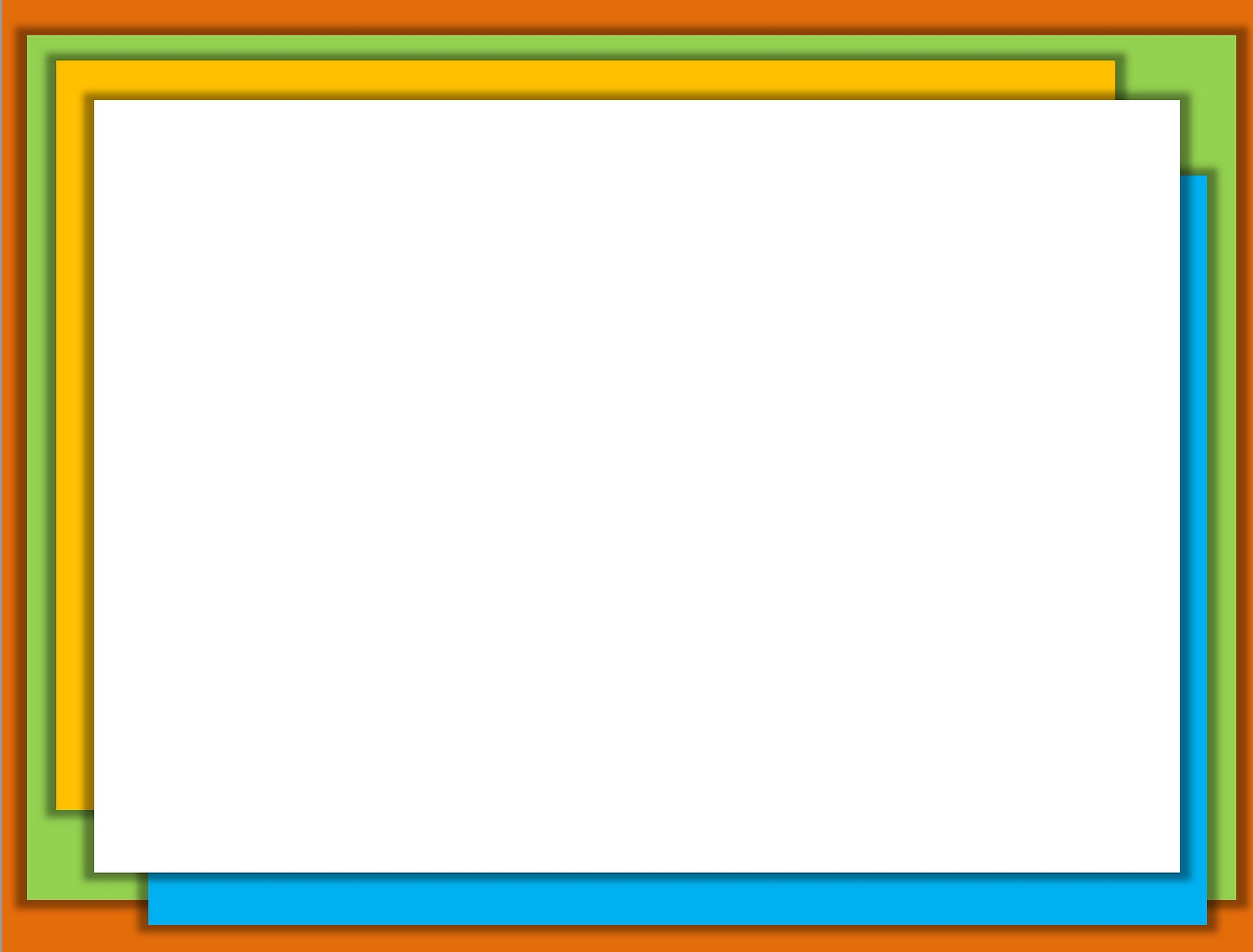 Применение компьютерных слайдовых презентаций в процессе обучения детей
имеет следующие достоинства:
1). Осуществление полисенсорного восприятия материала;
2). Возможность демонстрации различных объектов с помощью мультимедийного  проектора и проекционного экрана в многократно увеличенном виде;
3). Объединение аудио-, видео - и анимационных эффектов в единую презентацию способствует компенсации объема информации, получаемого детьми из учебной литературы;
4). Возможность демонстрации объектов более доступных для восприятия сохранной
сенсорной системе;
5). Активизация зрительных функций, глазомерных возможностей ребенка;
6). Компьютерные презентационные слайд-фильмы удобно использовать для выводам информации в виде распечаток крупным шрифтом на принтере в качестве   раздаточного материала для занятий с дошкольниками.
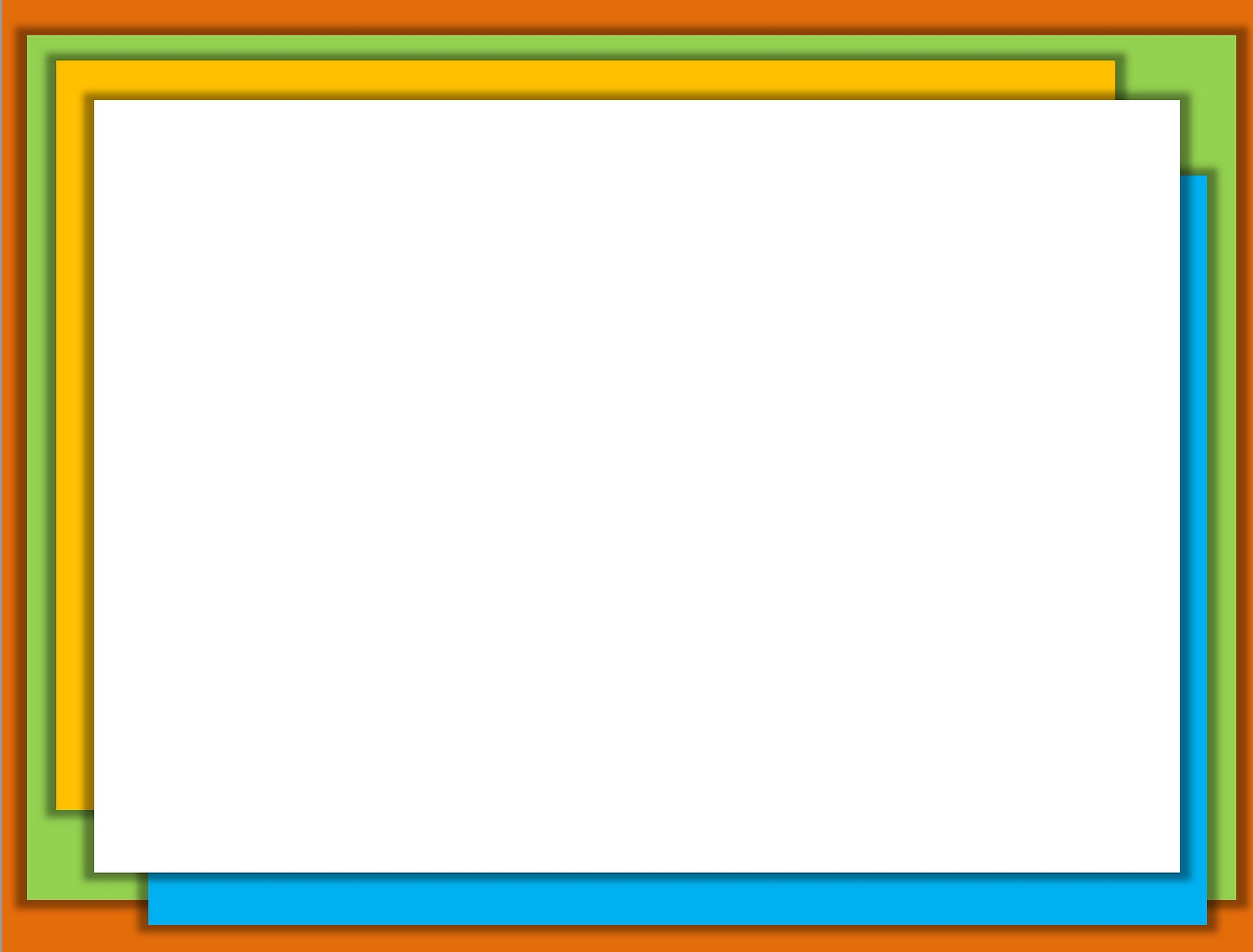 «Что  бывает…?»
Цель игры: автоматизация звука Ш на уровне слова, предложения.Задание для ребенка:Назови все слова на картинке, выделяя голосом звук [Ш]. Ответь на вопрос предложением.  *  Для проверки нажми на слово-ответ.

Игра «Найди животное по части» 
Цель игры: автоматизация звука [Л] на уровне слова, предложения.
        Задание для ребенка: Животные играют с тобой в прятки. Найди  и      
         назови животное, выделяя голосом звук [Л]. 
*  Для проверки нажми на слово-ответ.
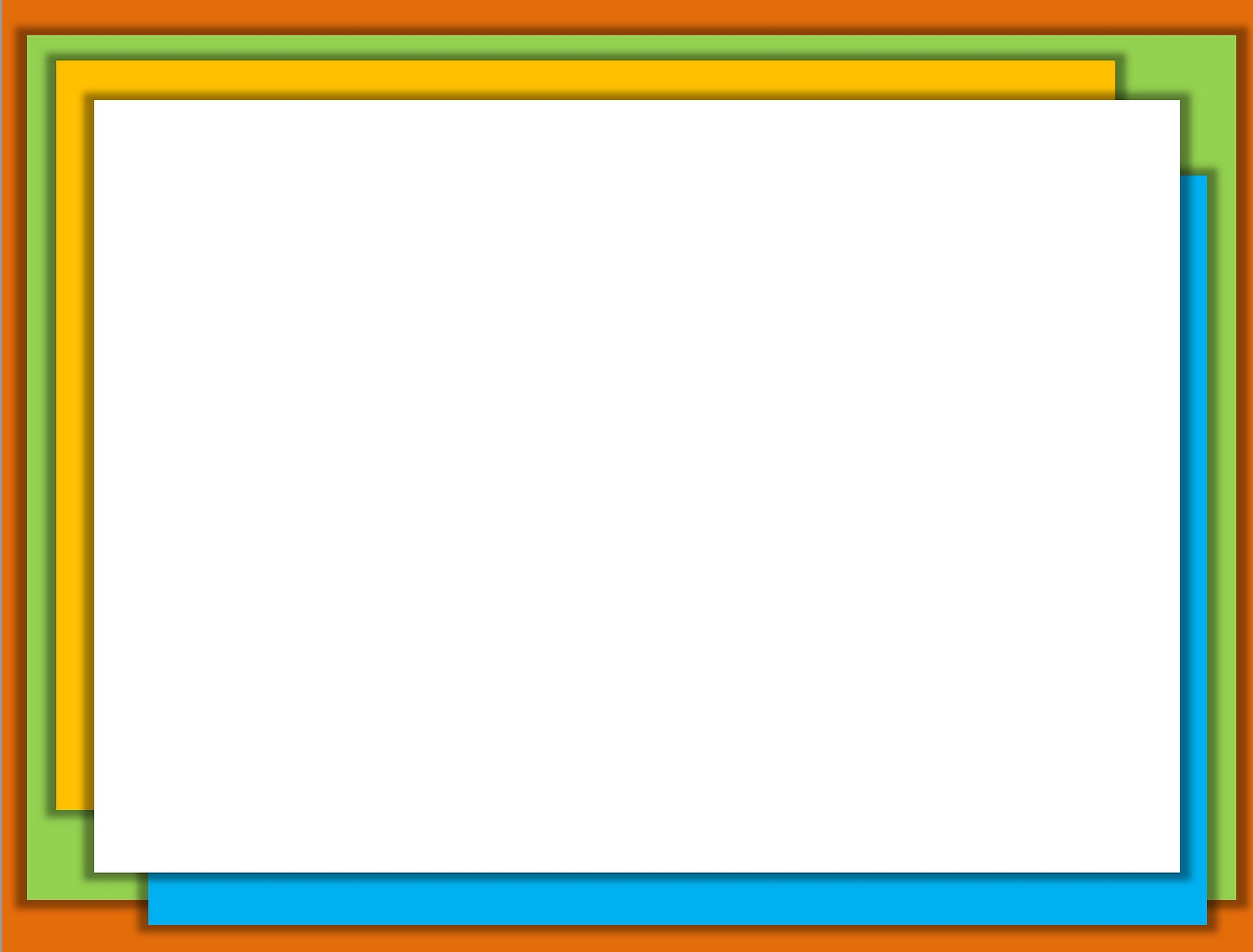 Назови слова
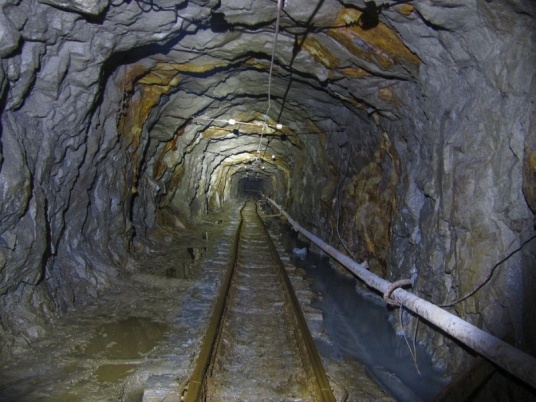 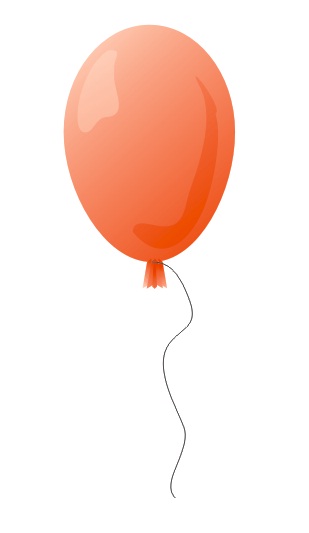 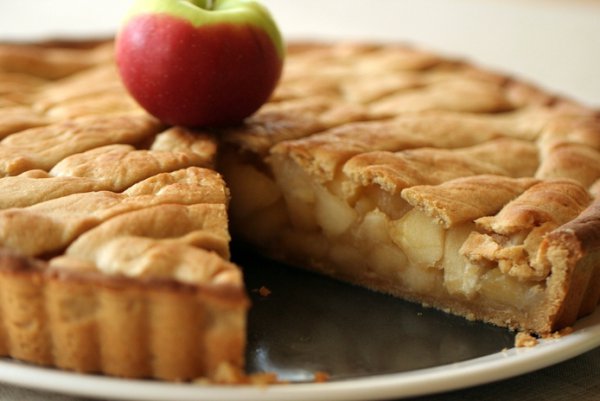 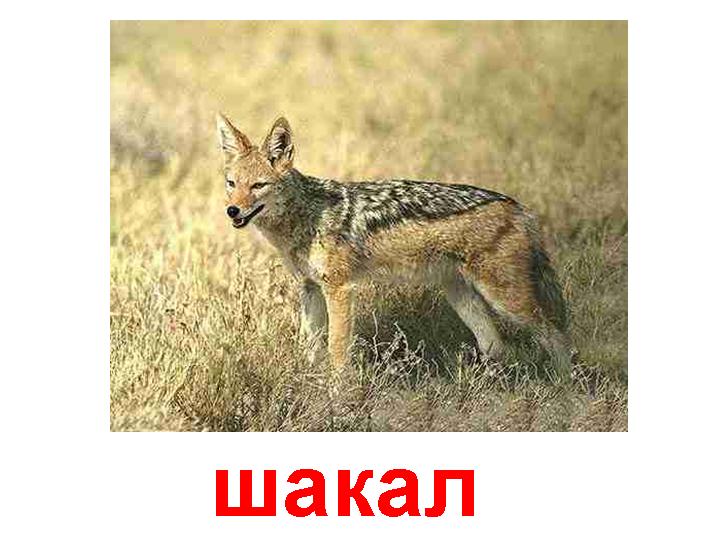 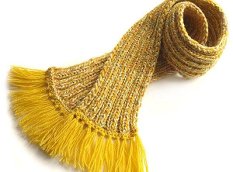 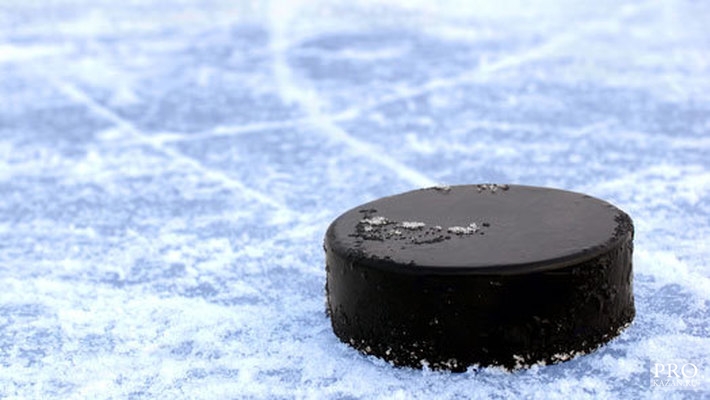 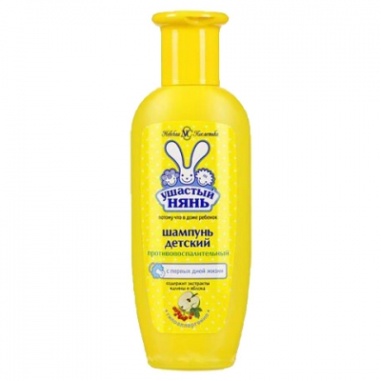 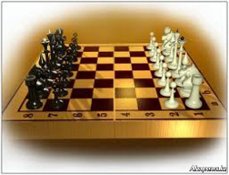 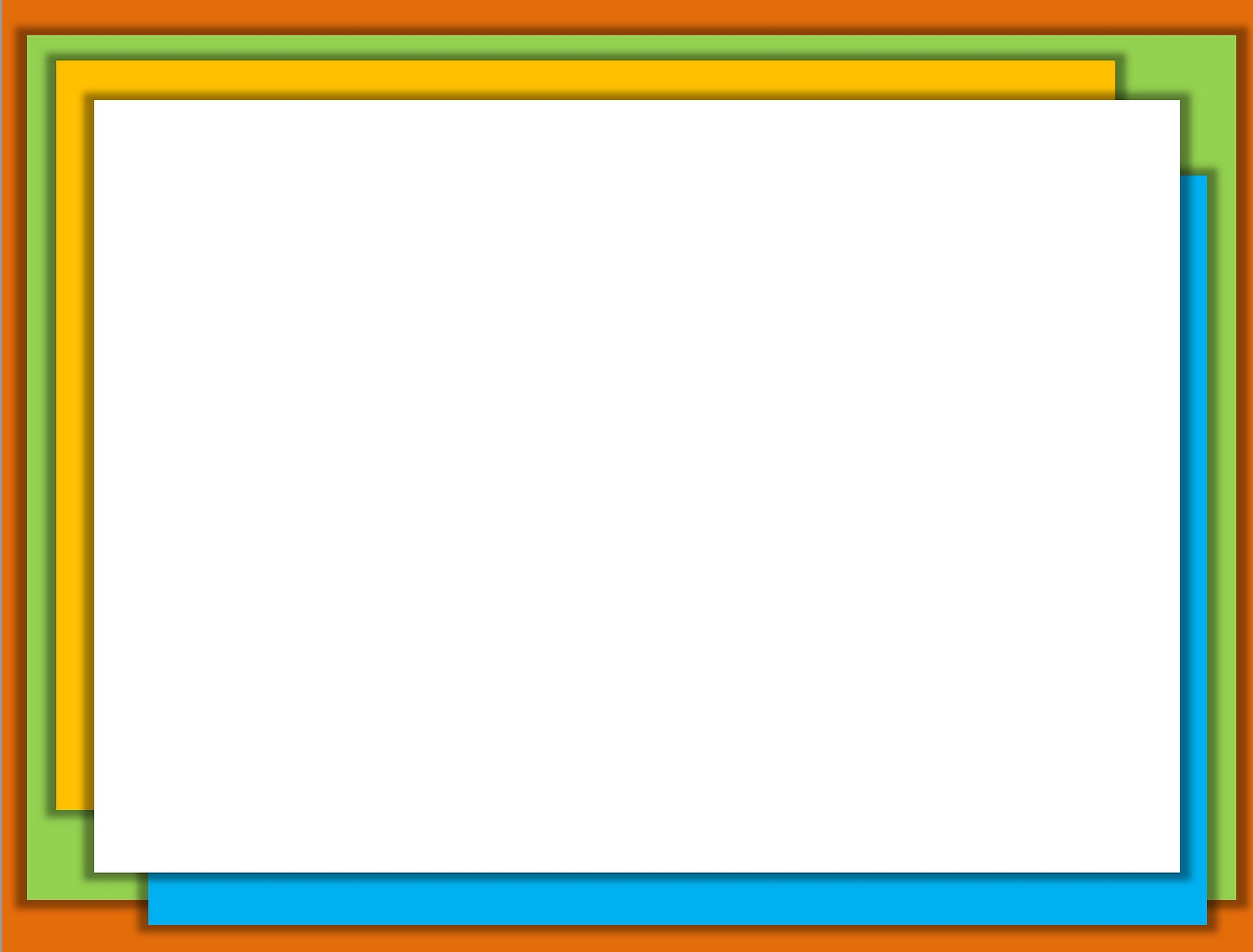 Что бывает шерстяным?
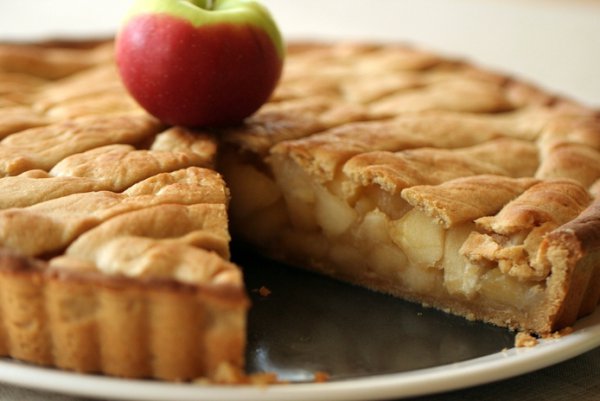 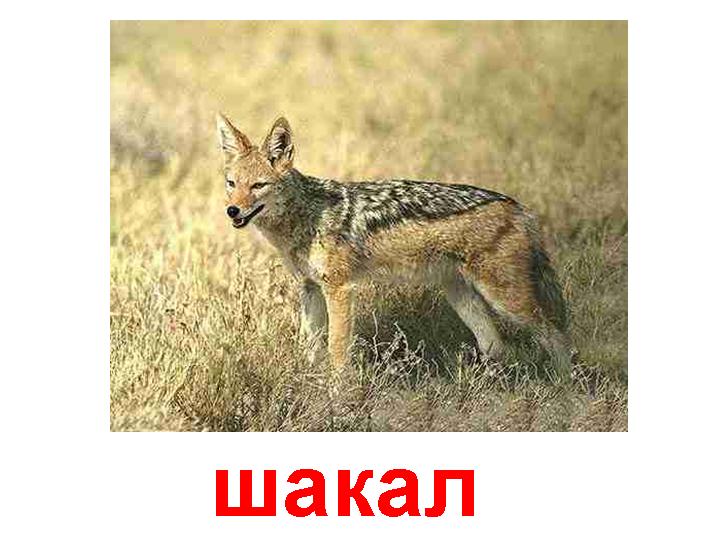 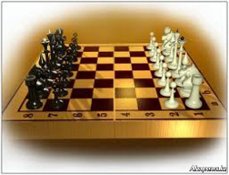 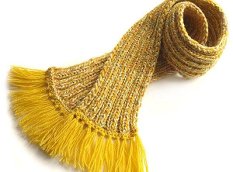 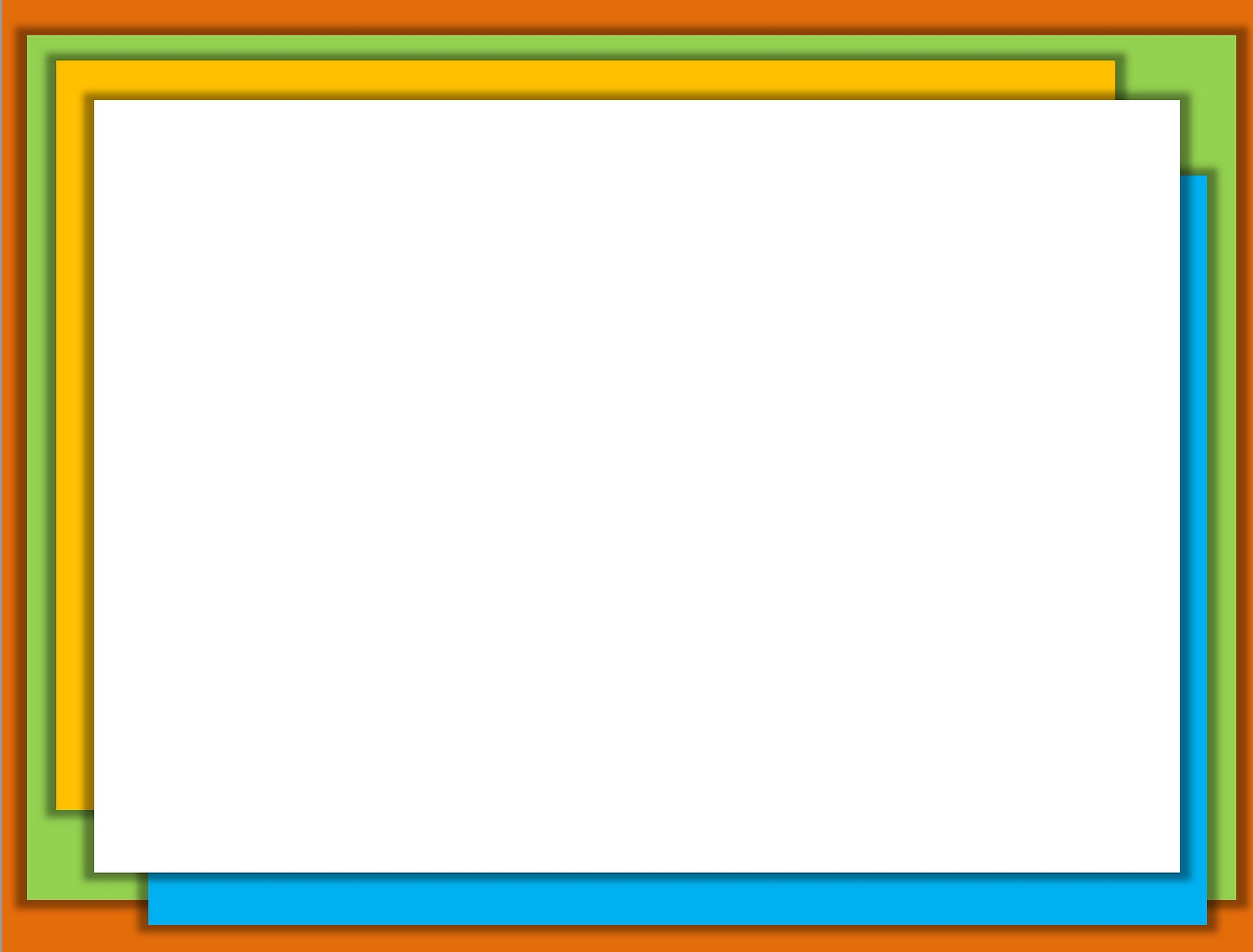 Что бывает воздушным ?
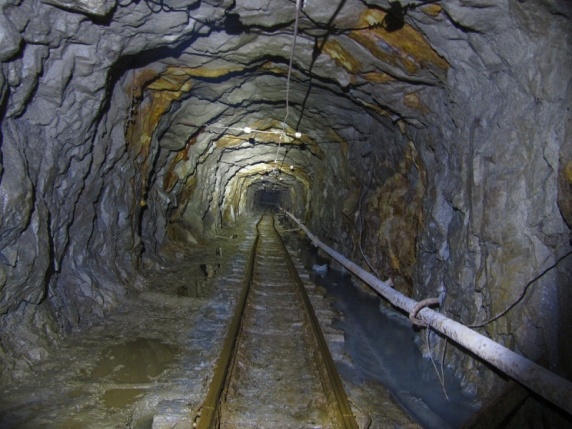 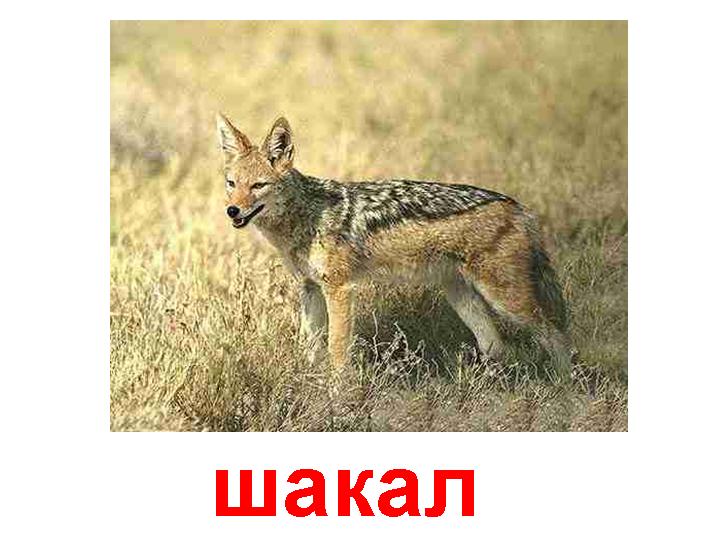 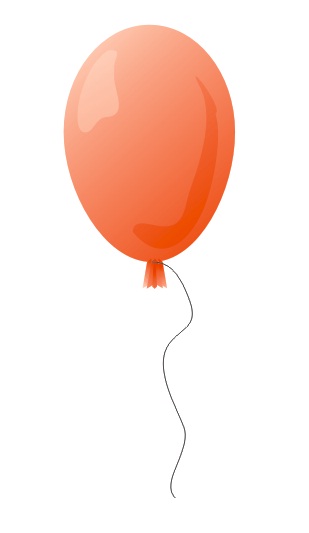 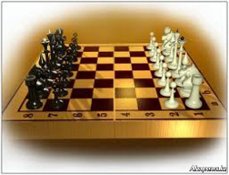 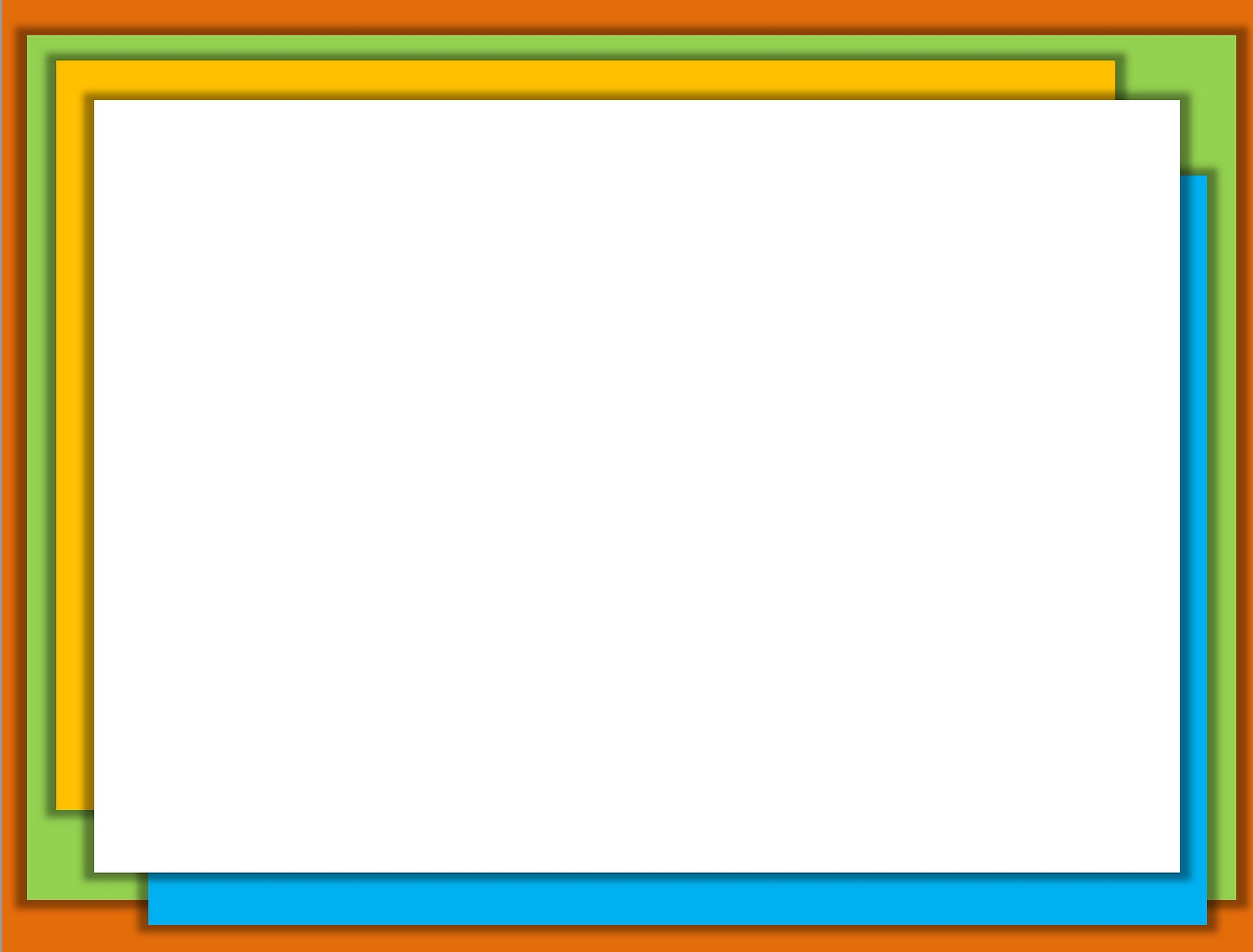 Найди место звука [А] в слове…
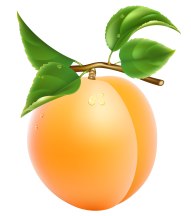 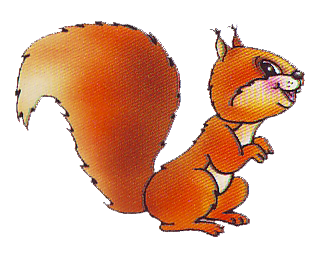 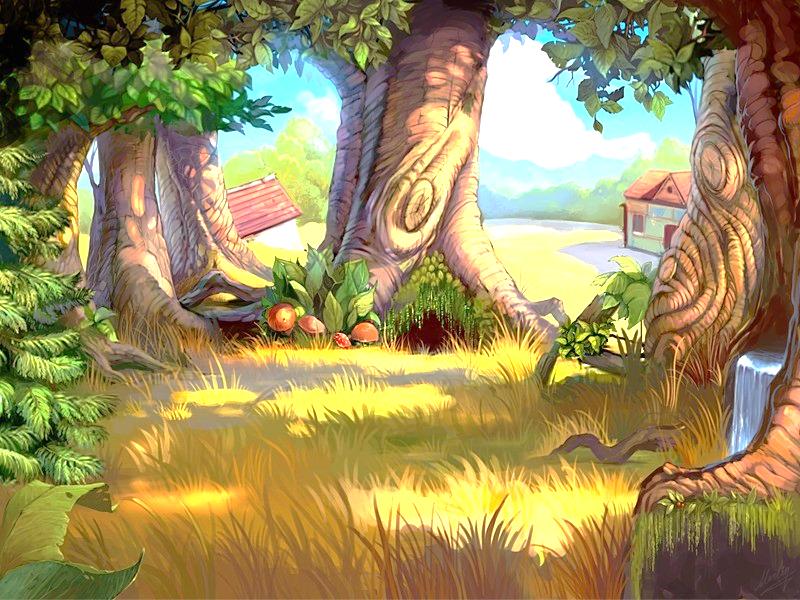 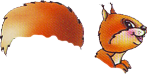 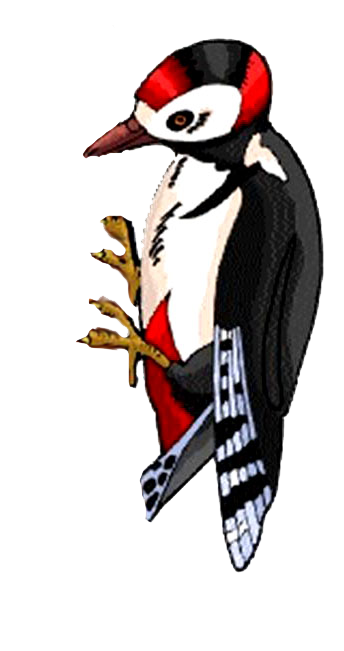 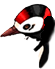 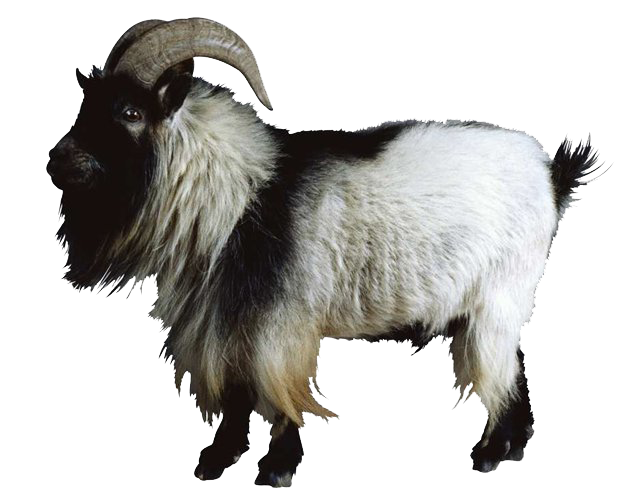 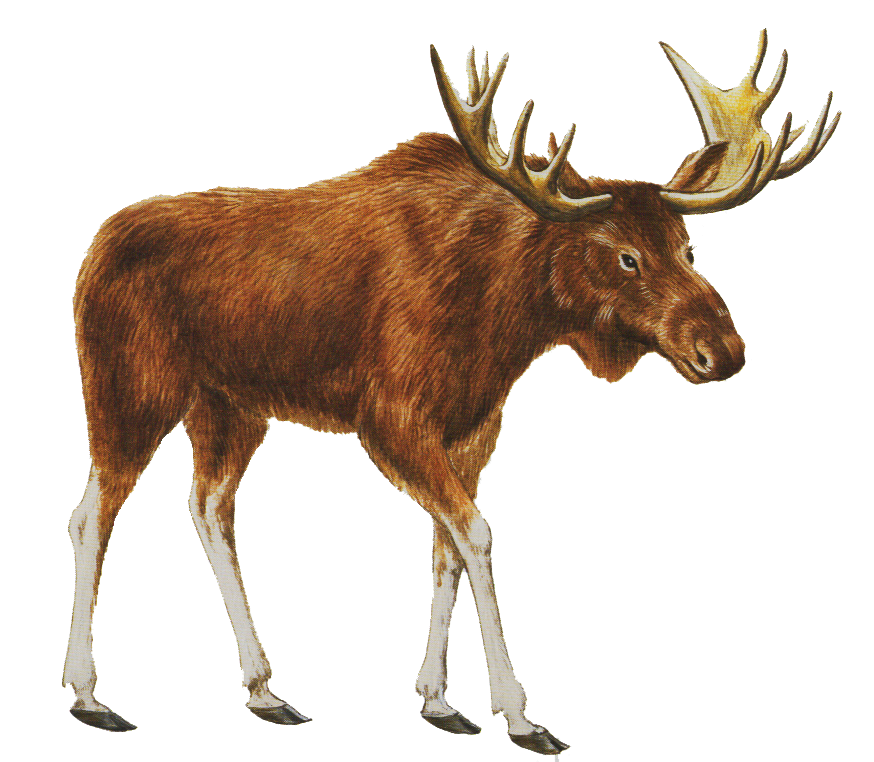 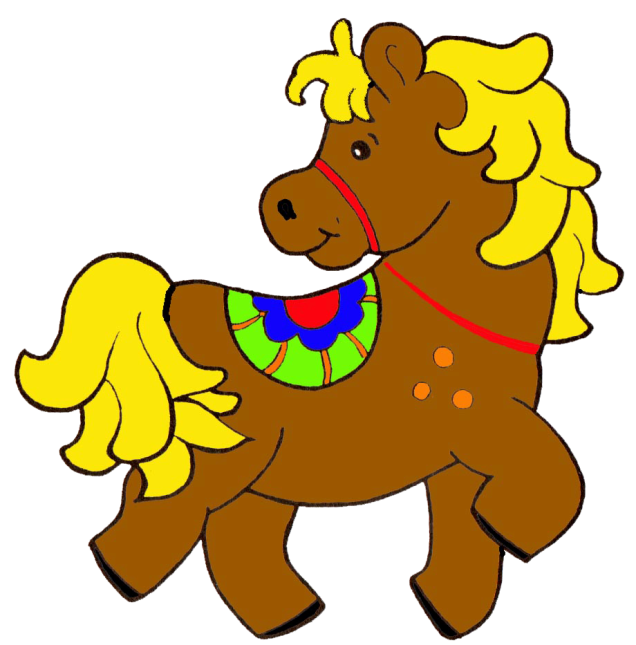 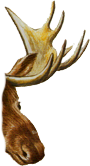 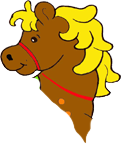 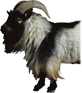 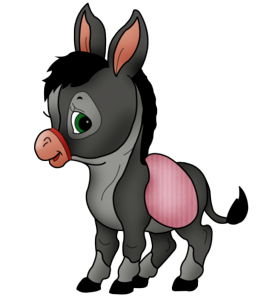 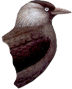 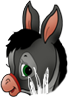 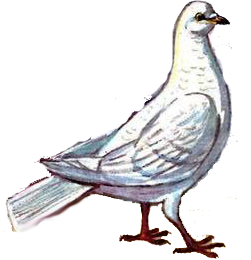 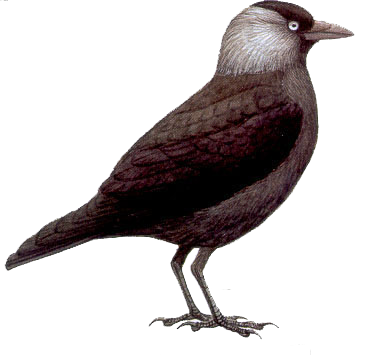 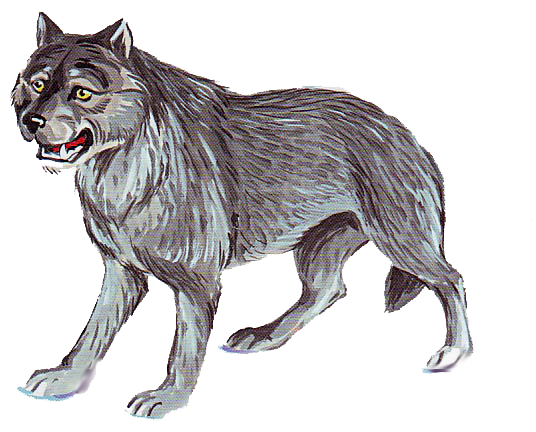 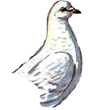 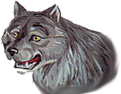 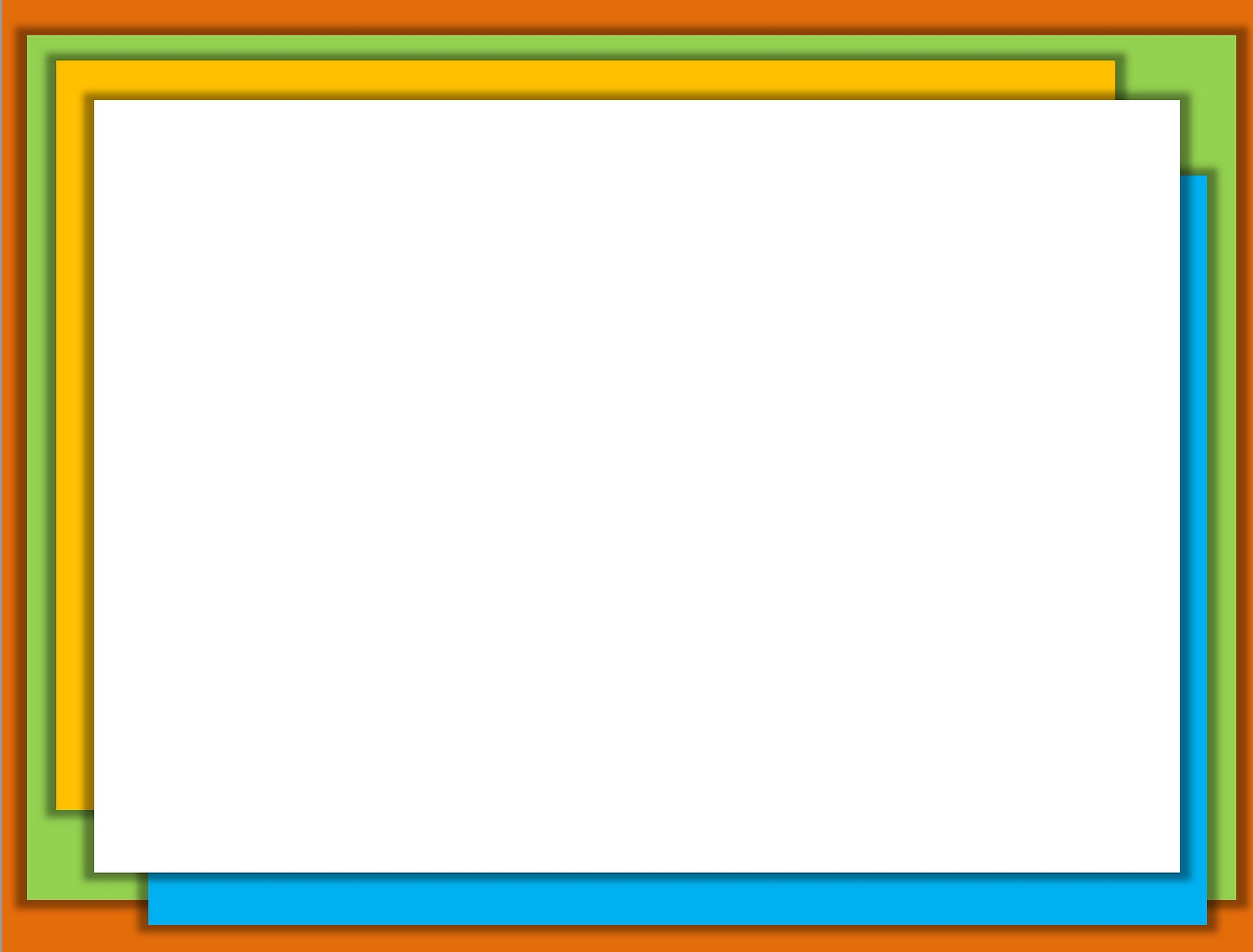 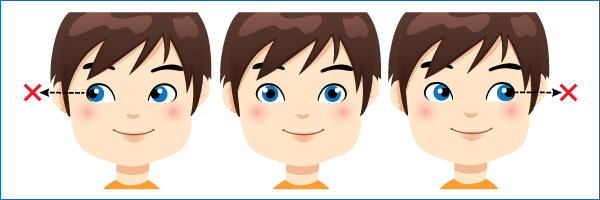 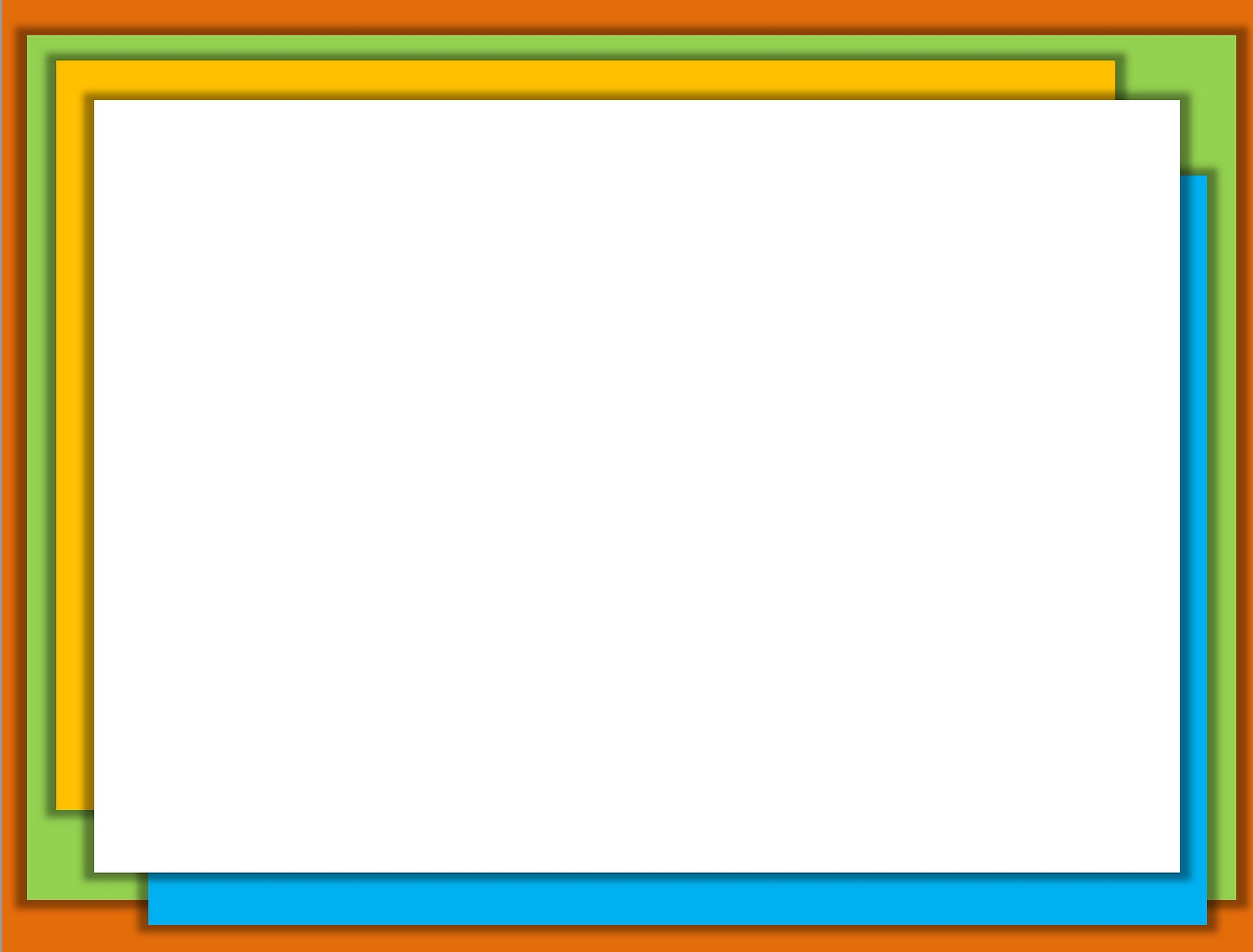 -Особенности дистанционной работы учителя-логопеда
с воспитанниками с ОВЗ 
 «Концепция создания и развития единой системы дистанционного образования в России» 1993 г.

- В 2005 году Министерство образования и науки Российской Федерации выпустило приказ №137 от 06 мая 2005 г. «Об использовании дистанционных образовательных технологий»
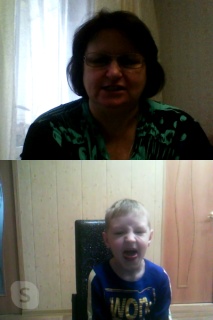 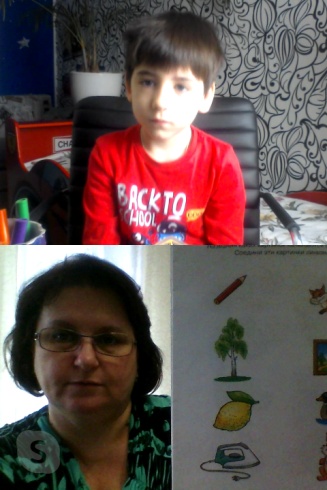 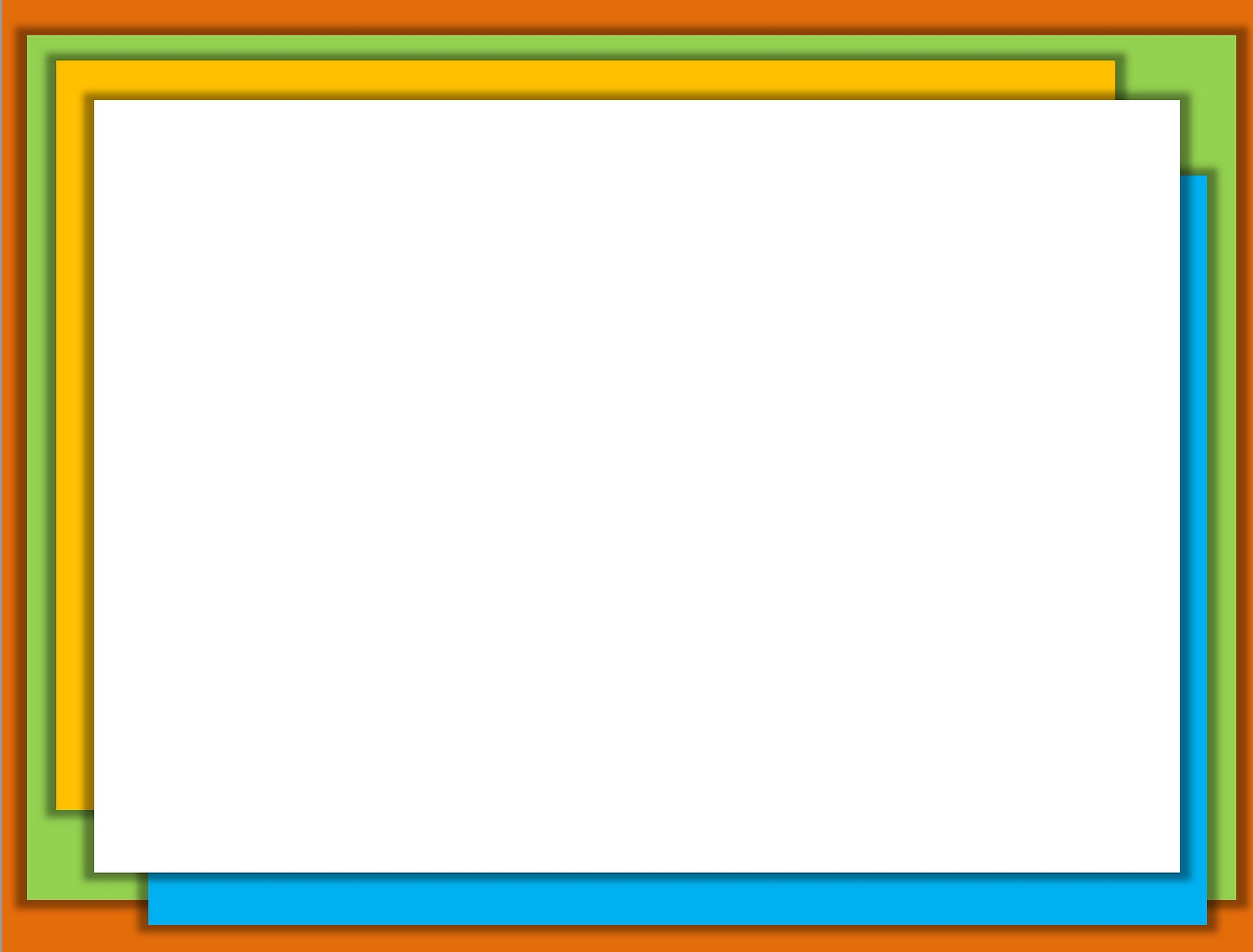 Плюсы и минусы дистанционной работы учителя-логопеда с воспитанниками с    
        ограниченными возможностями здоровья
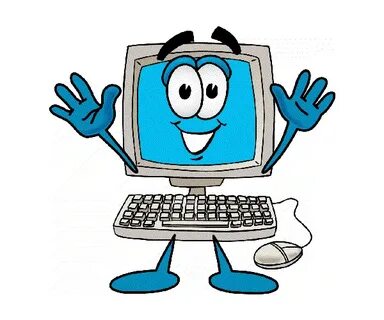 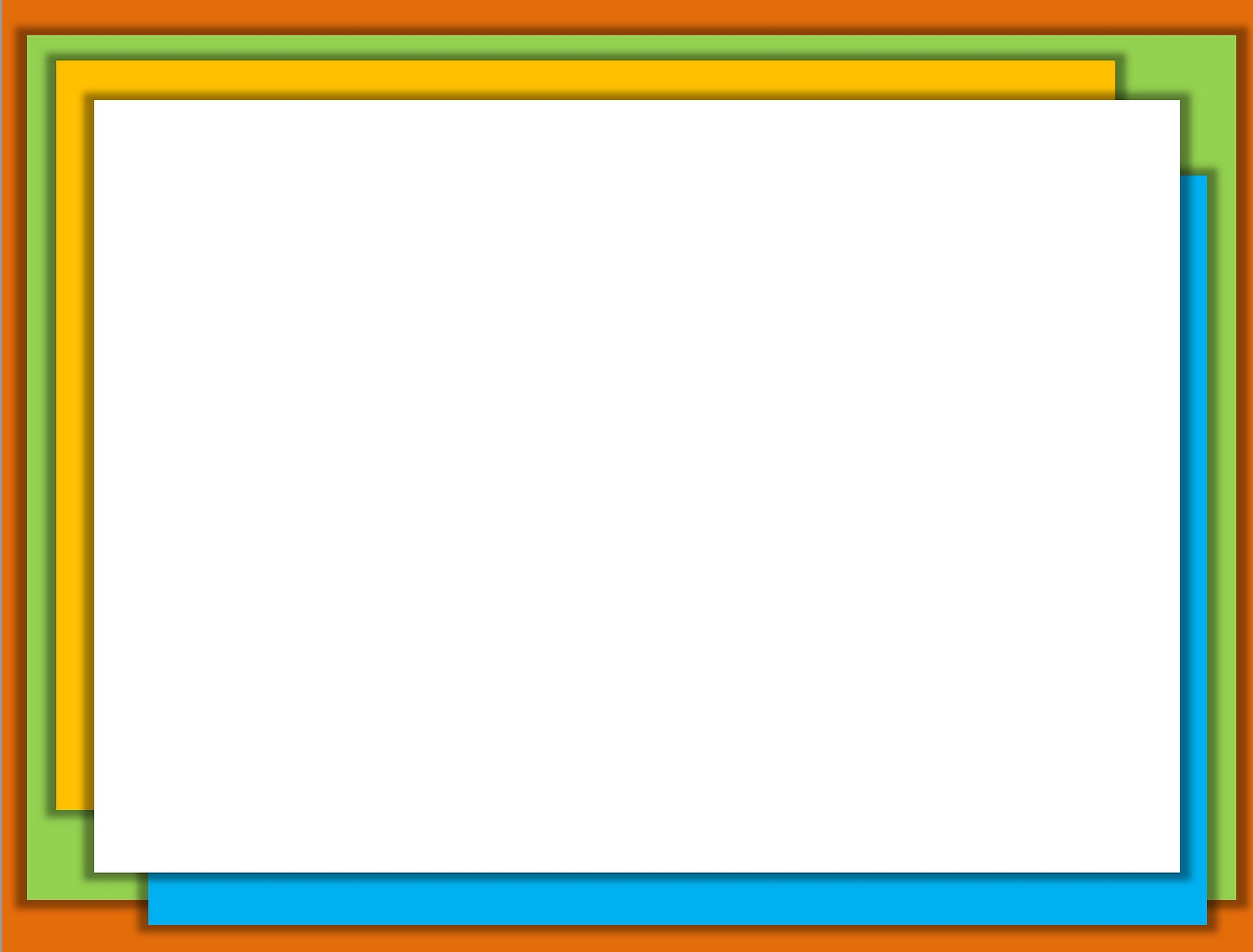 Что необходимо учитывать при организации дистанционной работы учителя-логопеда с воспитанниками с ограниченными возможностями здоровья
Для воспитанников с ОВЗ характерно:
Неустойчивость  внимания, недостаточно развита способность к переключению;
Повышена психическая истощаемость и, как следствие, понижена работоспособность;
Недостаточно развиты контрольные действия;
Не обладают выраженной самодисциплиной, стабильной 
       мотивацией в отношении исправления звуков

НО:
В достаточной мере сформированы познавательные 
процессы и  учебное поведение. (способны активно заниматься  от 15 до 20 минут);
Для детей с речевыми нарушениями существует множество интерактивных игр, способных мотивировать ребенка и разнообразить работу логопеда.
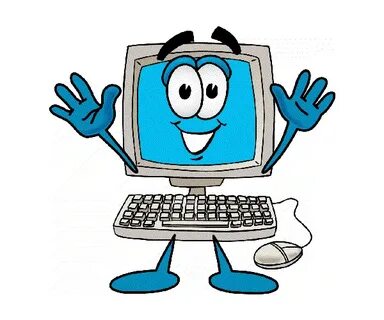 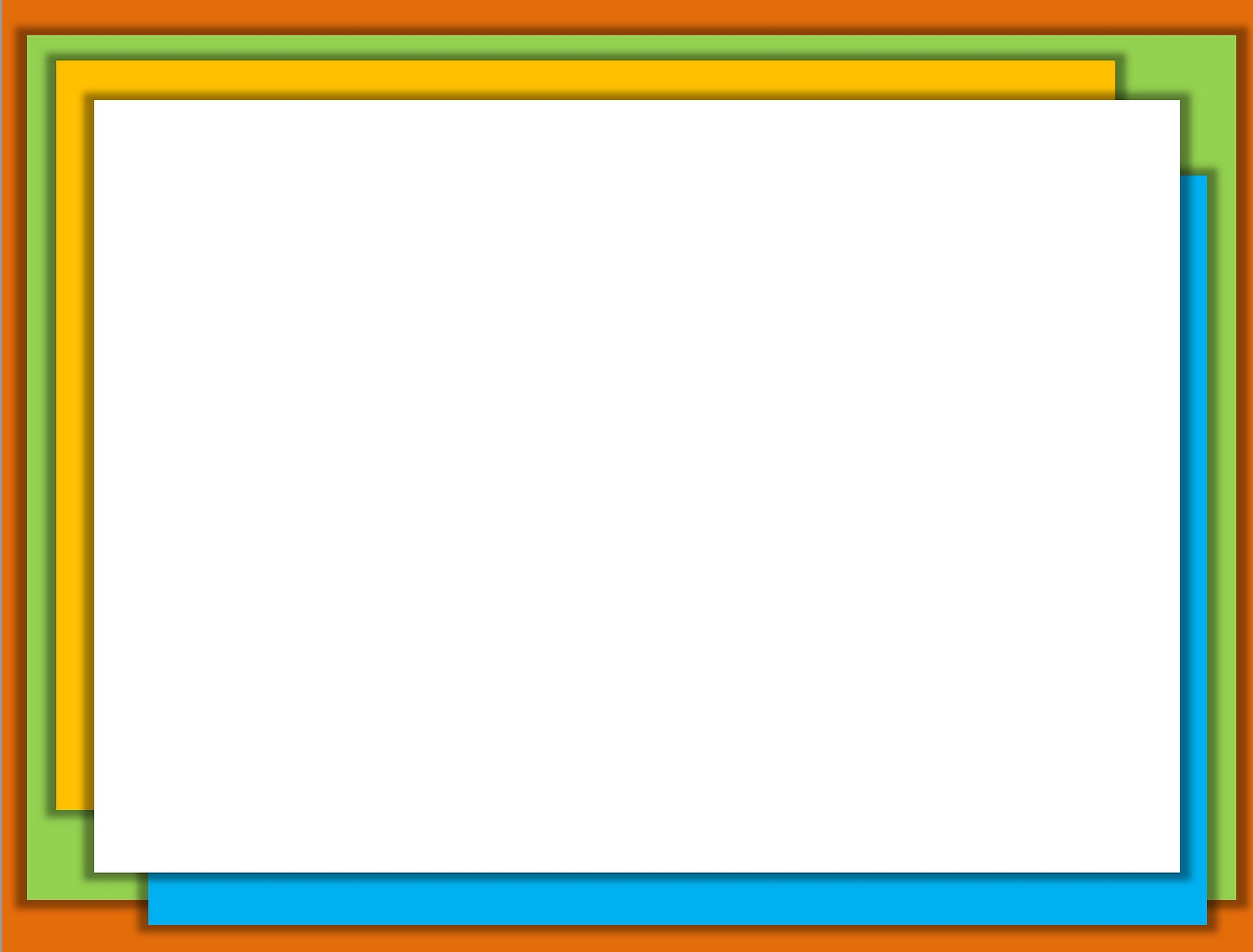 Занятия дистанционно подходят не всем детям!
необходимо хорошее произвольное внимание;
ребёнок должен понимать плоскостные изображения;
дома должна быть развивающая среда (игры, игрушки и пособия);
сложно проводить занятия с детьми с нарушениями эмоционально-волевой сферы и детьми с ТМНР;
родитель должен обладать педагогическими приемами, чтобы удержать внимание ребёнка и мотивировать его на занятие;
важно непосредственное воздействие на ребёнка (у ребёнка с диспраксией сформировать необходимое положение губ или языка и д.р.)

ОДНАКО, В СЛУЧАЕ ЕСЛИ РЕБЕНКУ ТРУДНО ЗАНИМАТЬСЯ ДИСТАНЦИОННО, ТО СПЕЦИАЛИСТ МОЖЕТ СОПРОВОЖДАТЬ РОДИТЕЛЯ ПО АОП.
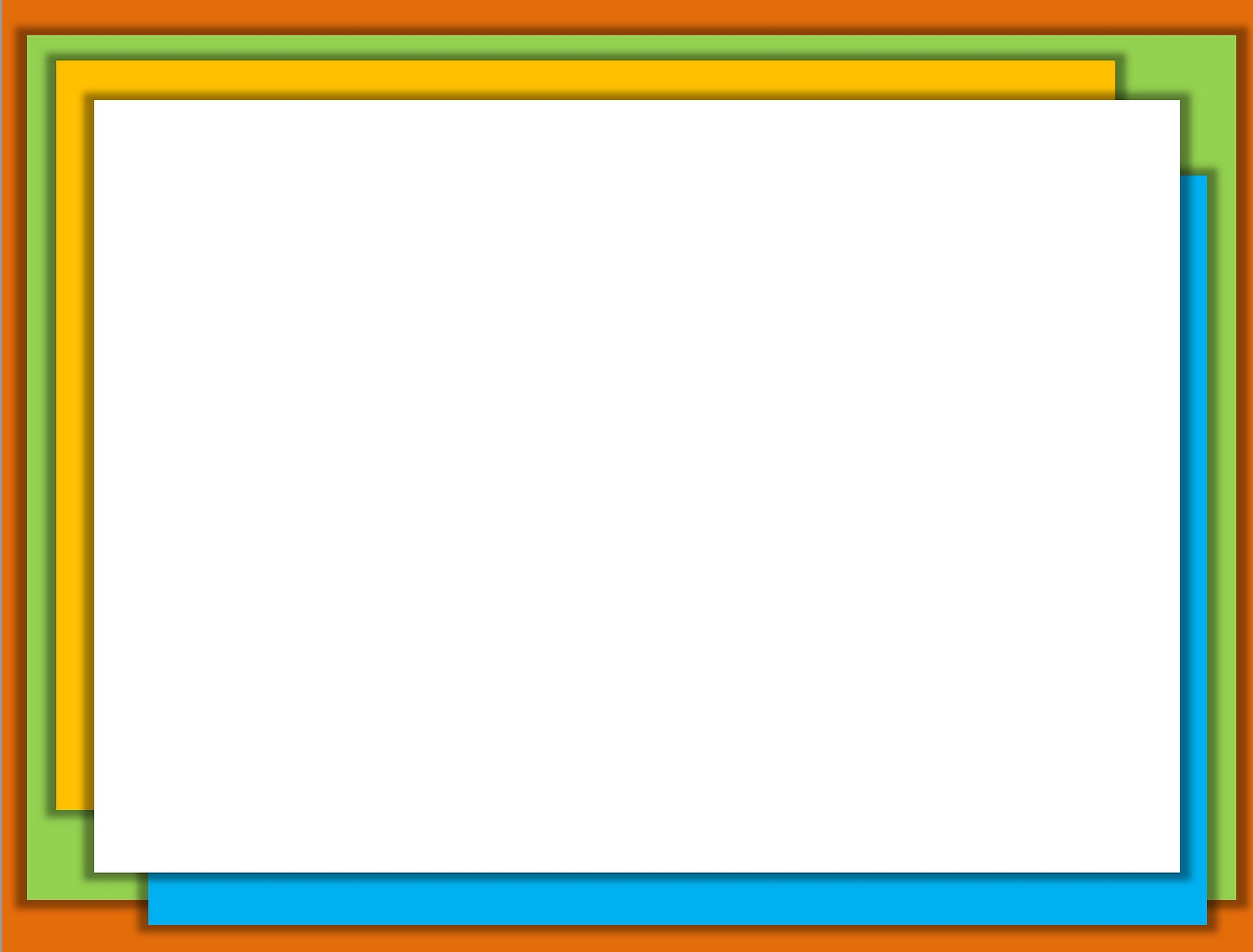 Этапы проведения дистанционных занятий
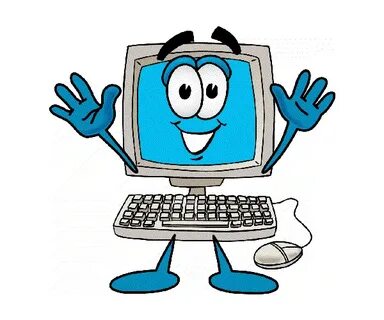 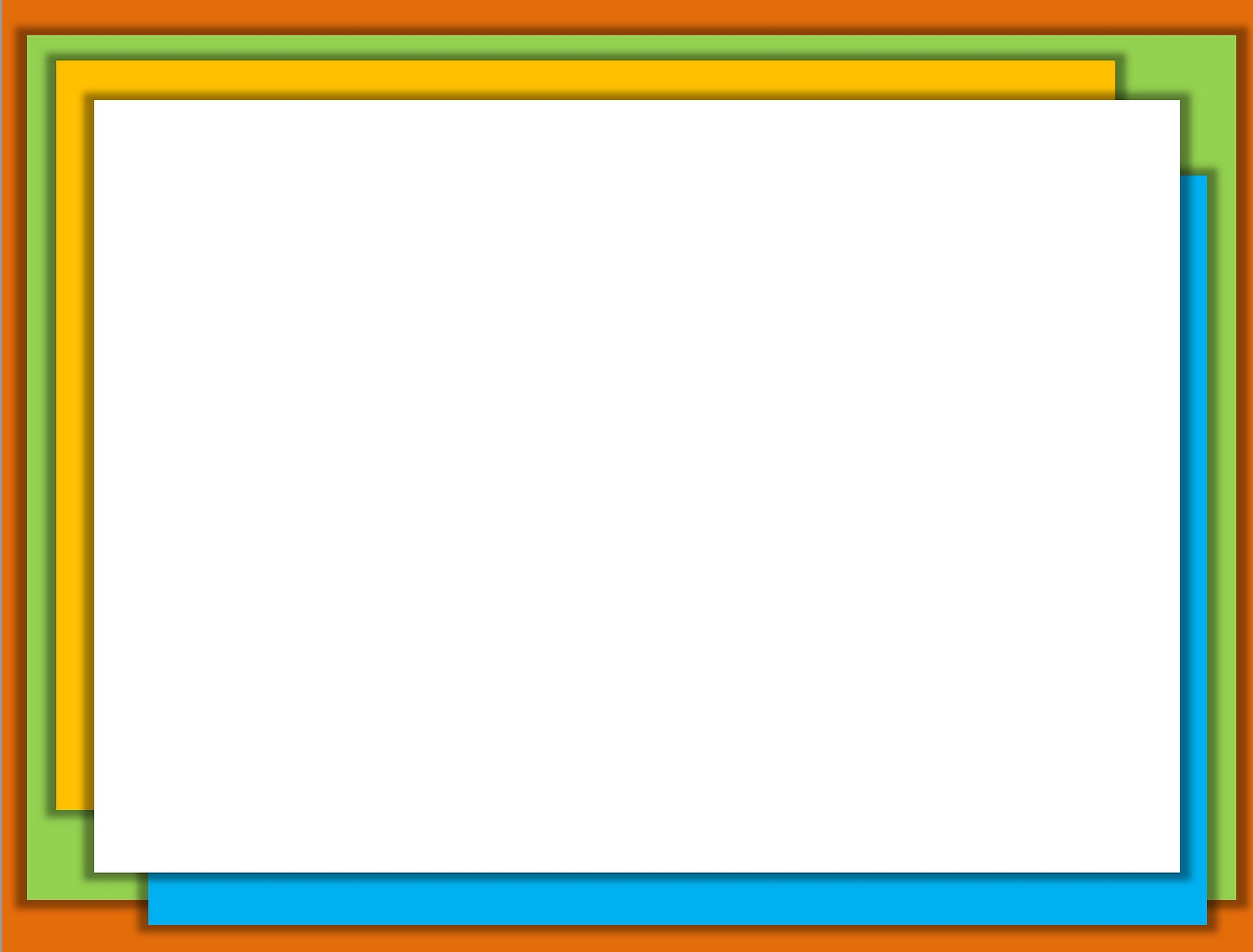 Коррекция звукопроизношения в онлайн формате
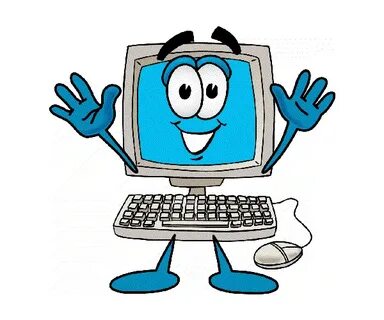 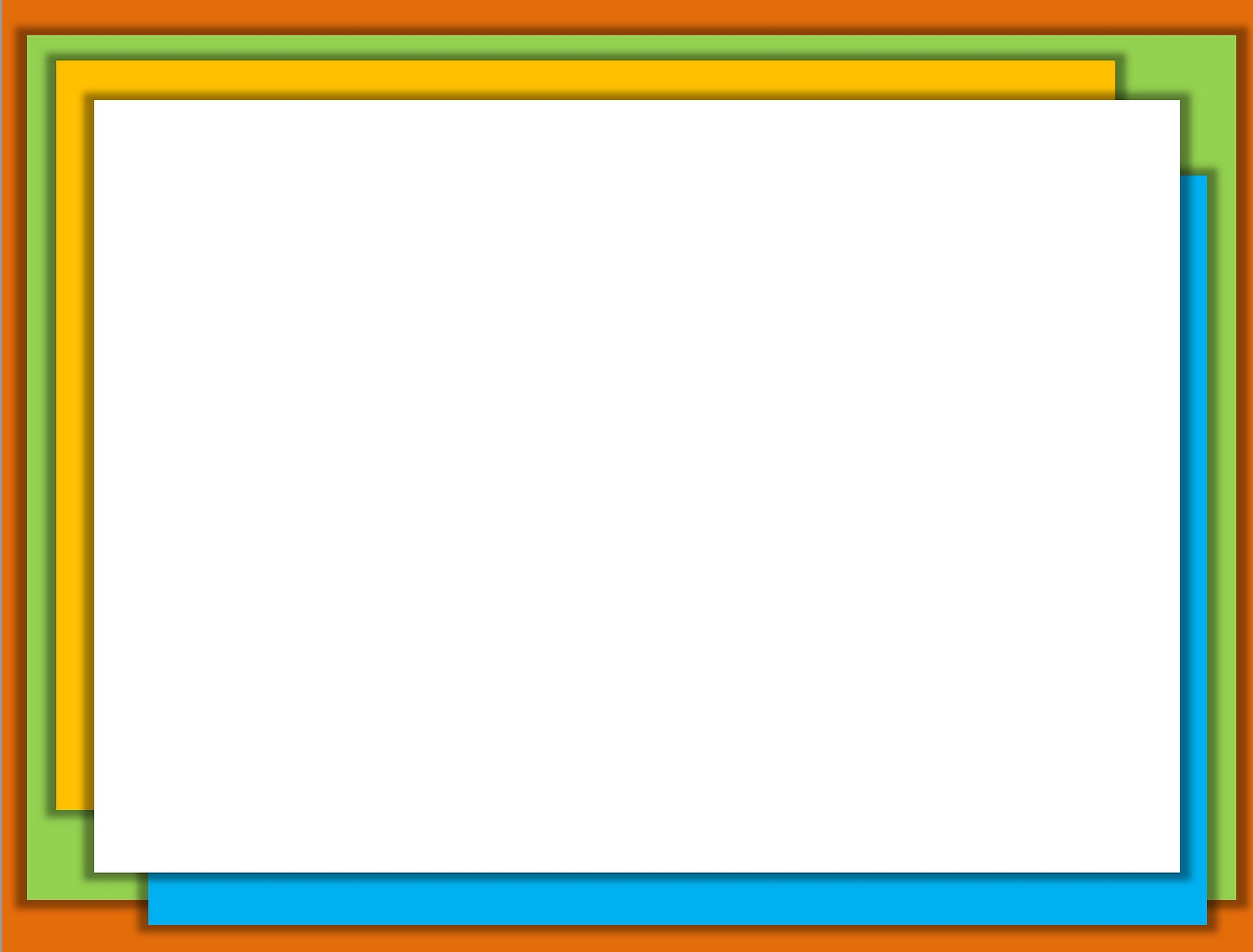 Особенности дистанционной работы над произношением можно представить в таблице, которую разработала известный логопед  О.С. Жукова
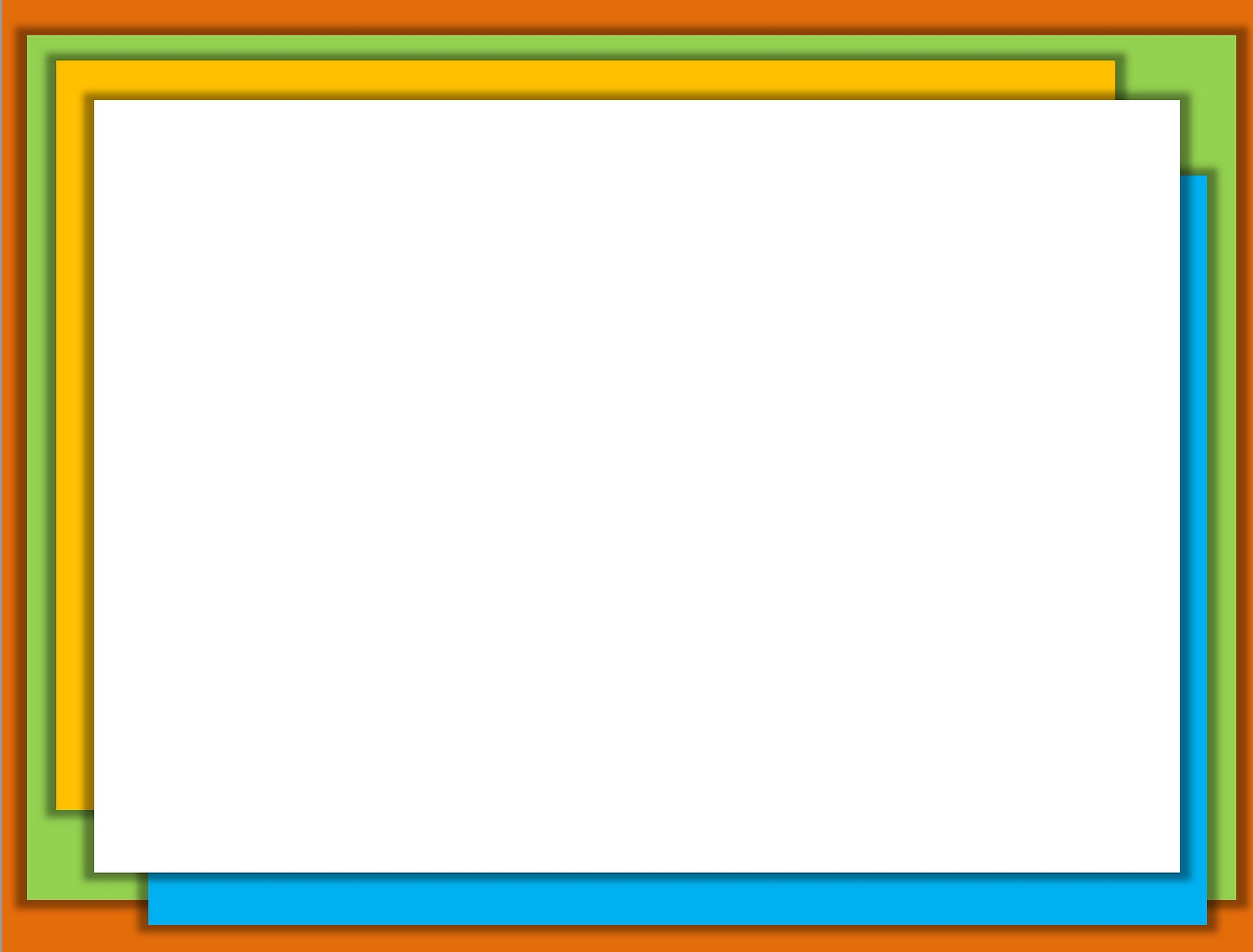 Взаимодействие с родителями

! Роль родителей в устранении речевой проблемы ребёнка – одна из ведущих
Повышение логопедической компетентности родителей; 
Привлечение их в качестве главных помощников в процесс коррекции звукопроизношения детей; 
Обучение родителей эффективной коррекционной помощи детям;
Формирование новой родительской позиции: становятся заинтересованными, активными, действенными 
участниками коррекционно-педагогического процесса;
Поиск новых форм взаимодействия с родителями.
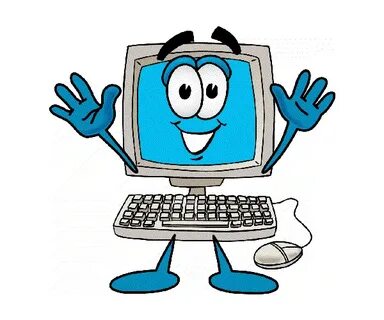 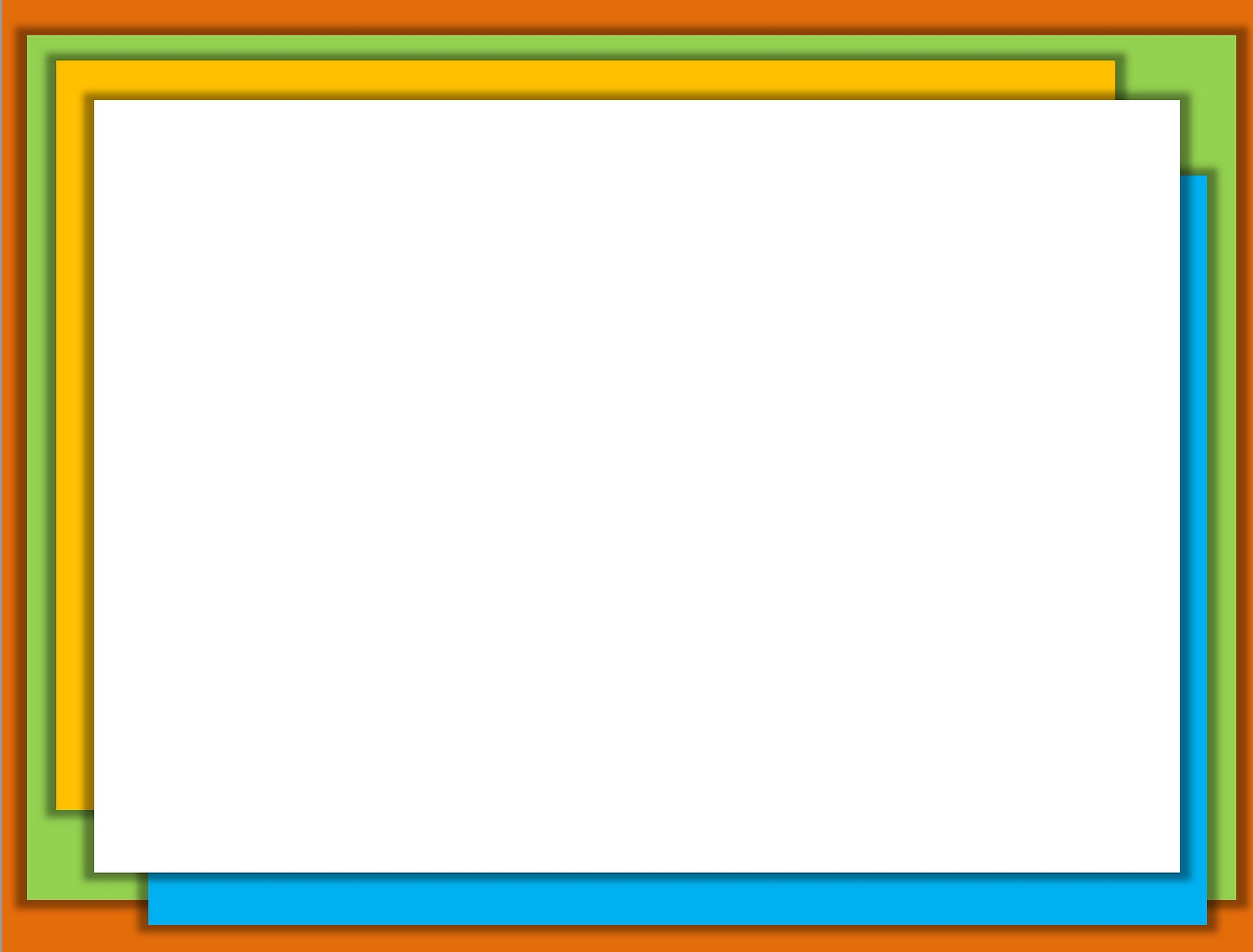 РЕЗУЛЬТАТЫ
Для воспитанников 
положительная динамика в коррекции звукопроизношения и развития речи в целом; 
Для родителей 
повышение компетентности в вопросах речевого развития детей;
использование знаний по коррекции звукопроизношения и развитию речи детей в домашних условиях; 
Для учителя - логопеда 
более тесное взаимодействие с родителями и воспитанниками;
повышение заинтересованности родителей в улучшении результата звукокоррекции; 
учет положительной динамики коррекции звукопроизношения и развития речи детей в целом.
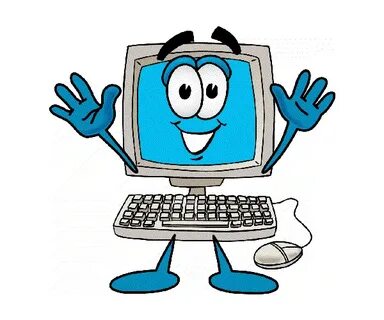 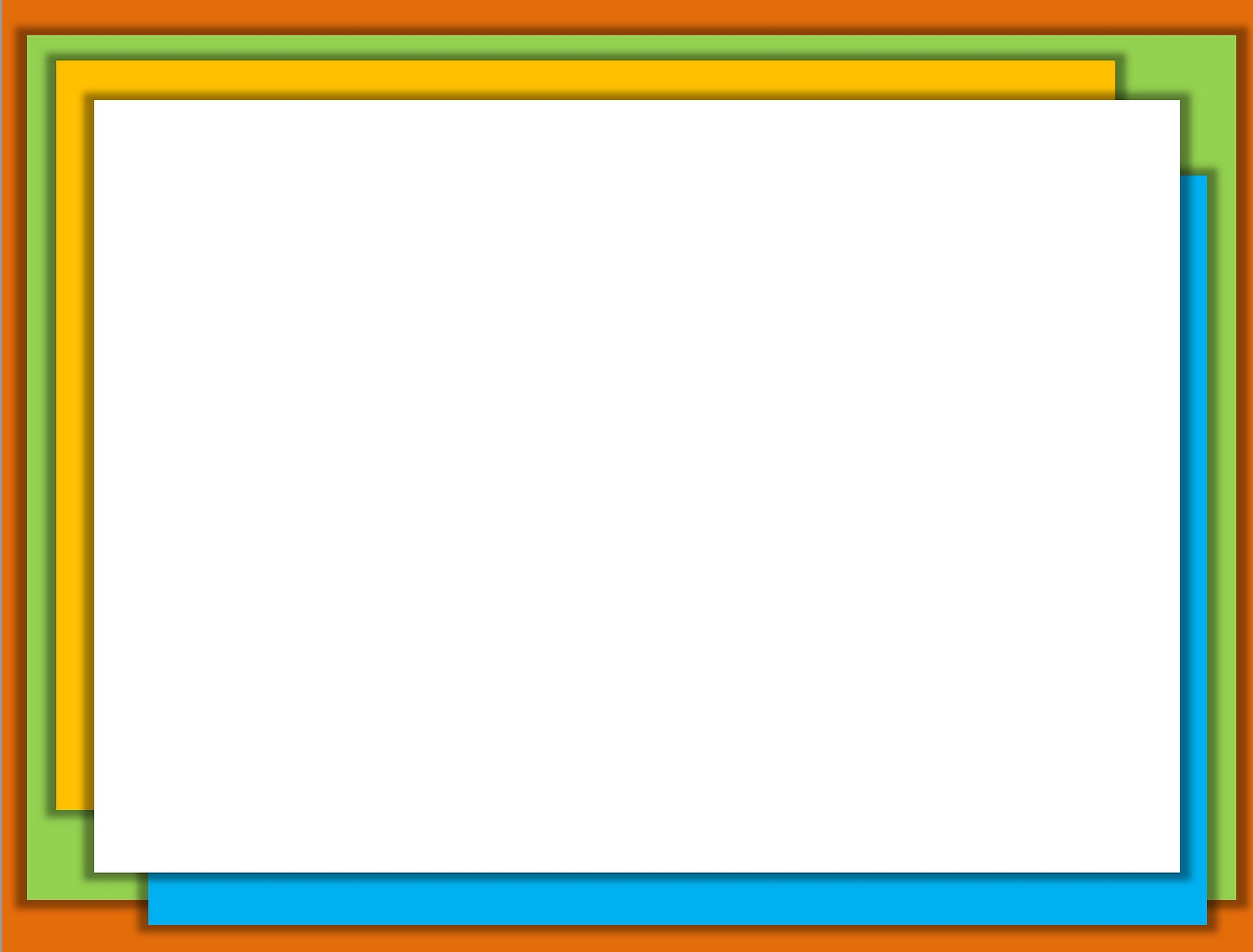 Использование ИКТ в работе логопеда – это необходимость, обусловленная современными реалиями. Мир не стоит на месте и уже не актуально использование только лишь традиционных способов коррекции в логопедической практике. Намного целесообразнее совмещать их с информационно-коммуникационными технологиями, что позволяет в разы увеличить эффективность проводимой работы.
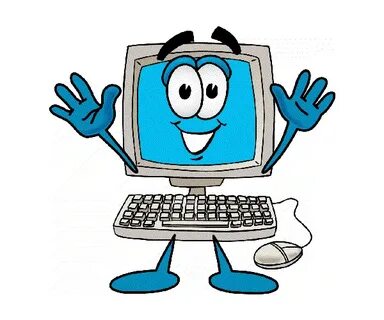 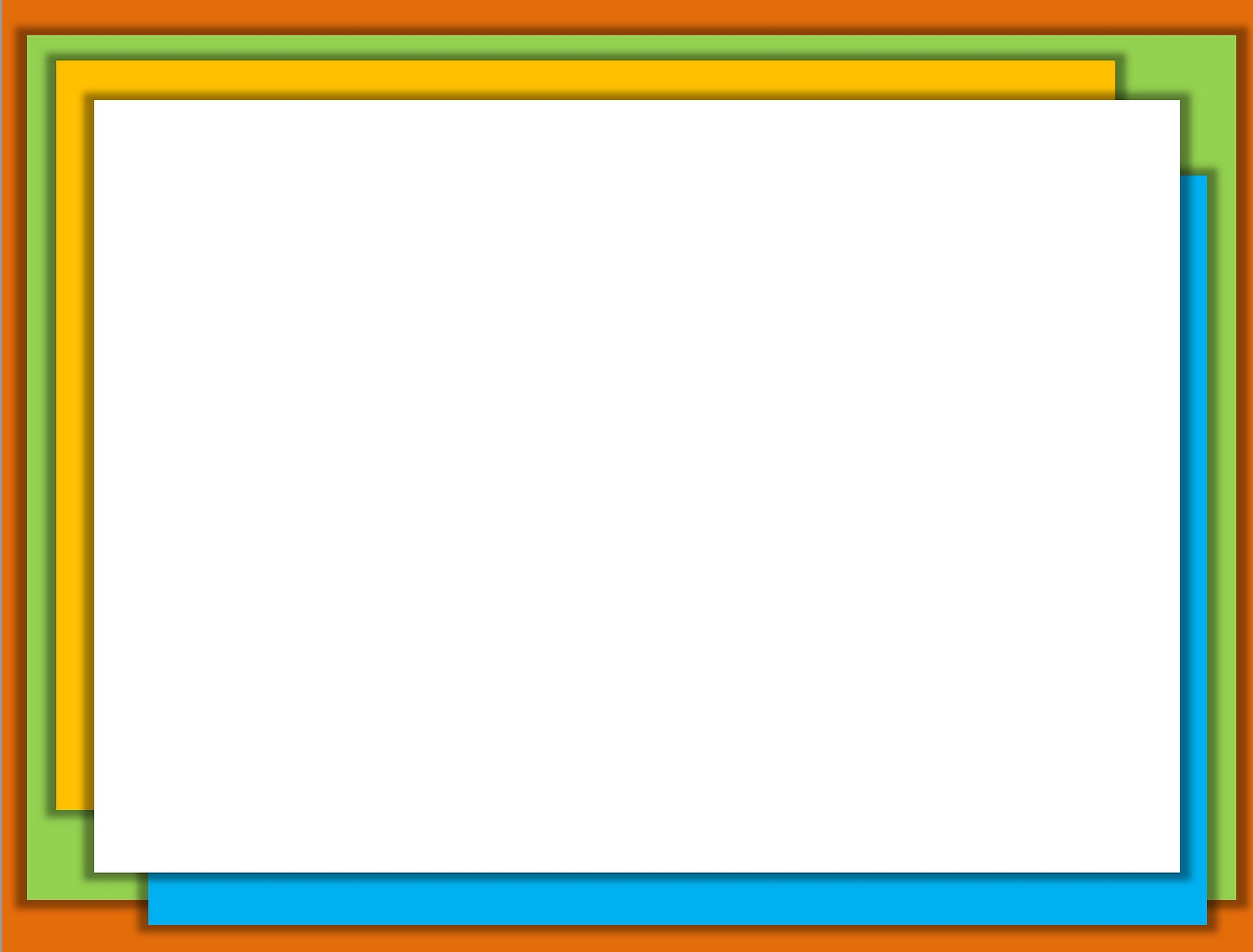 Спасибо за внимание!
Контакты для связи, материалы мастер-класса:
Страничка на сайте ДОУ учителя-логопеда Челиной Елены Николаевны: https://mdou75.edu.yar.ru/soveti_uchitelya_minus_logopeda.html
Страничка «Инновационная деятельность» на сайте ДОУ: https://mdou75.edu.yar.ru/innovatsionnaya_deyatelnost/master_klass_uchitelya_logo_59.html
Электронная почта учителя-логопеда: igmasova17@yandex.ru
Электронная почта МДОУ «Детский сад № 75»: yardou075@yandex.ru
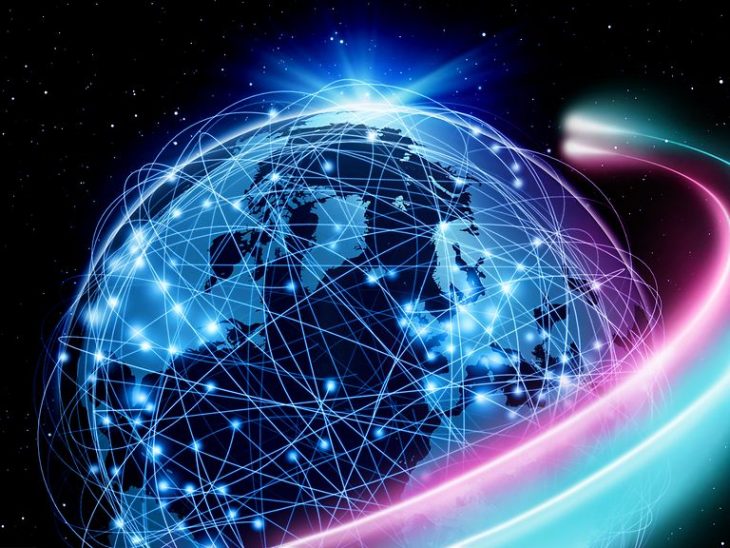